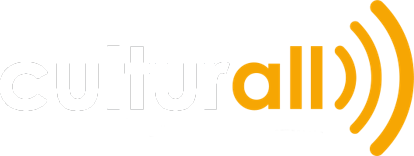 Communicating
A Project on the Multisensory Panels Located within 
the Churches of Venice

29 April 2024
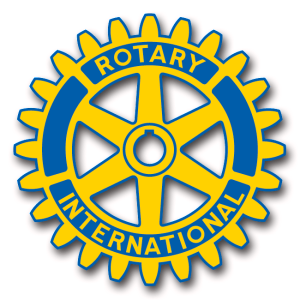 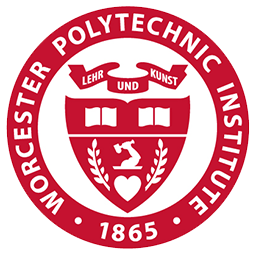 Benjamin Coe, Brian Leverock, Brett Marelli, Jake Olsen
[Speaker Notes: Benjy]
The Rotary Club’s CulturALL Initiative
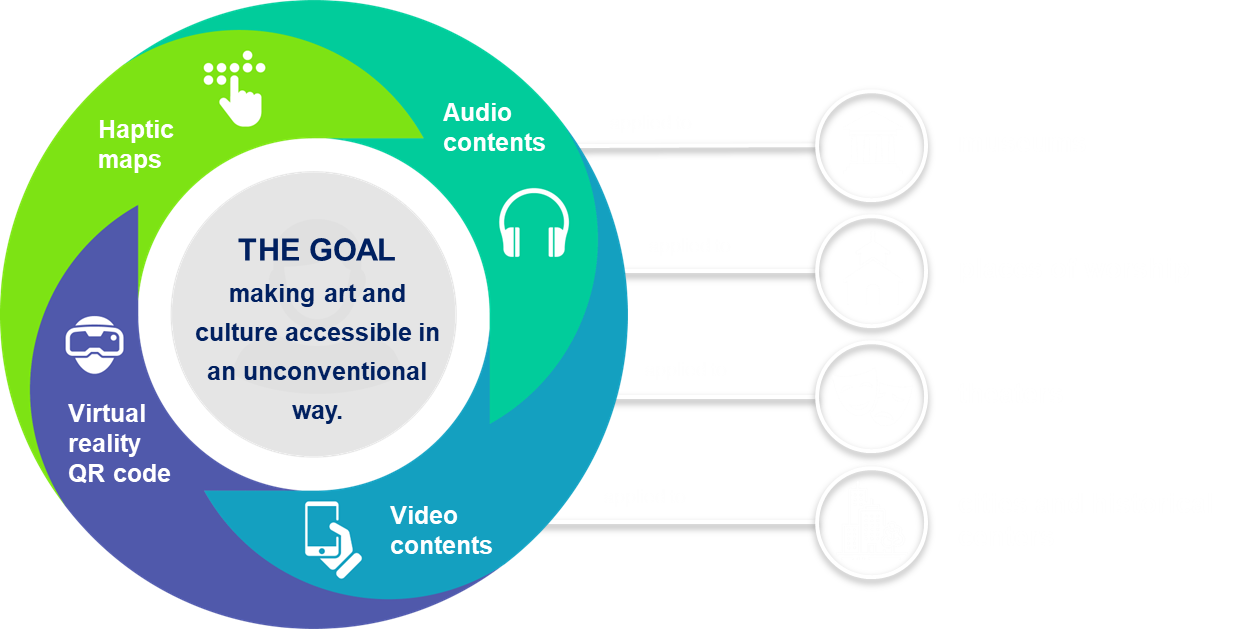 [Speaker Notes: Benjy]
CulturALL’s Long Term Vision
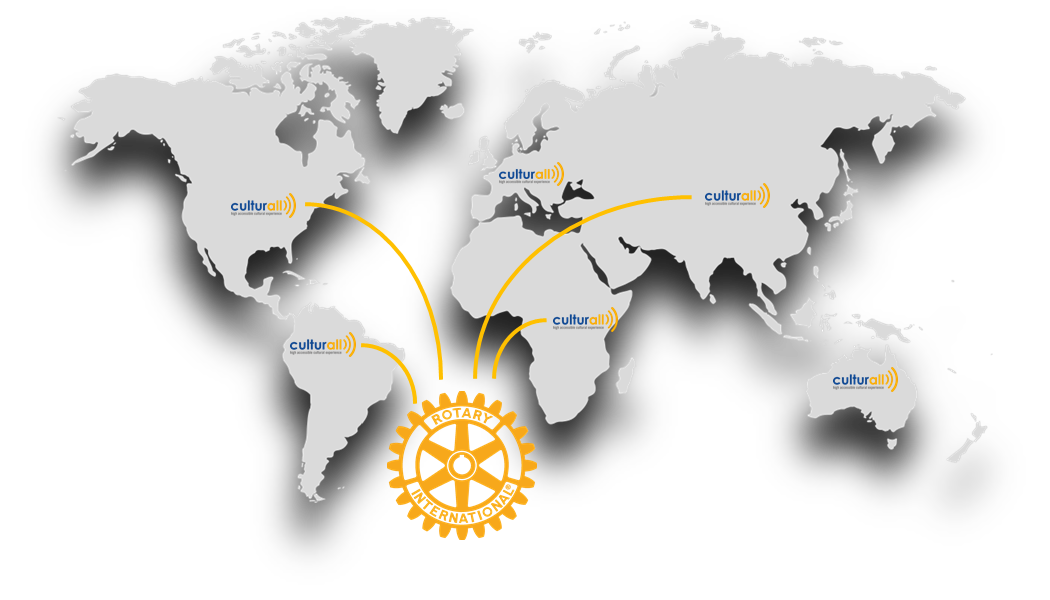 [Speaker Notes: Benjy]
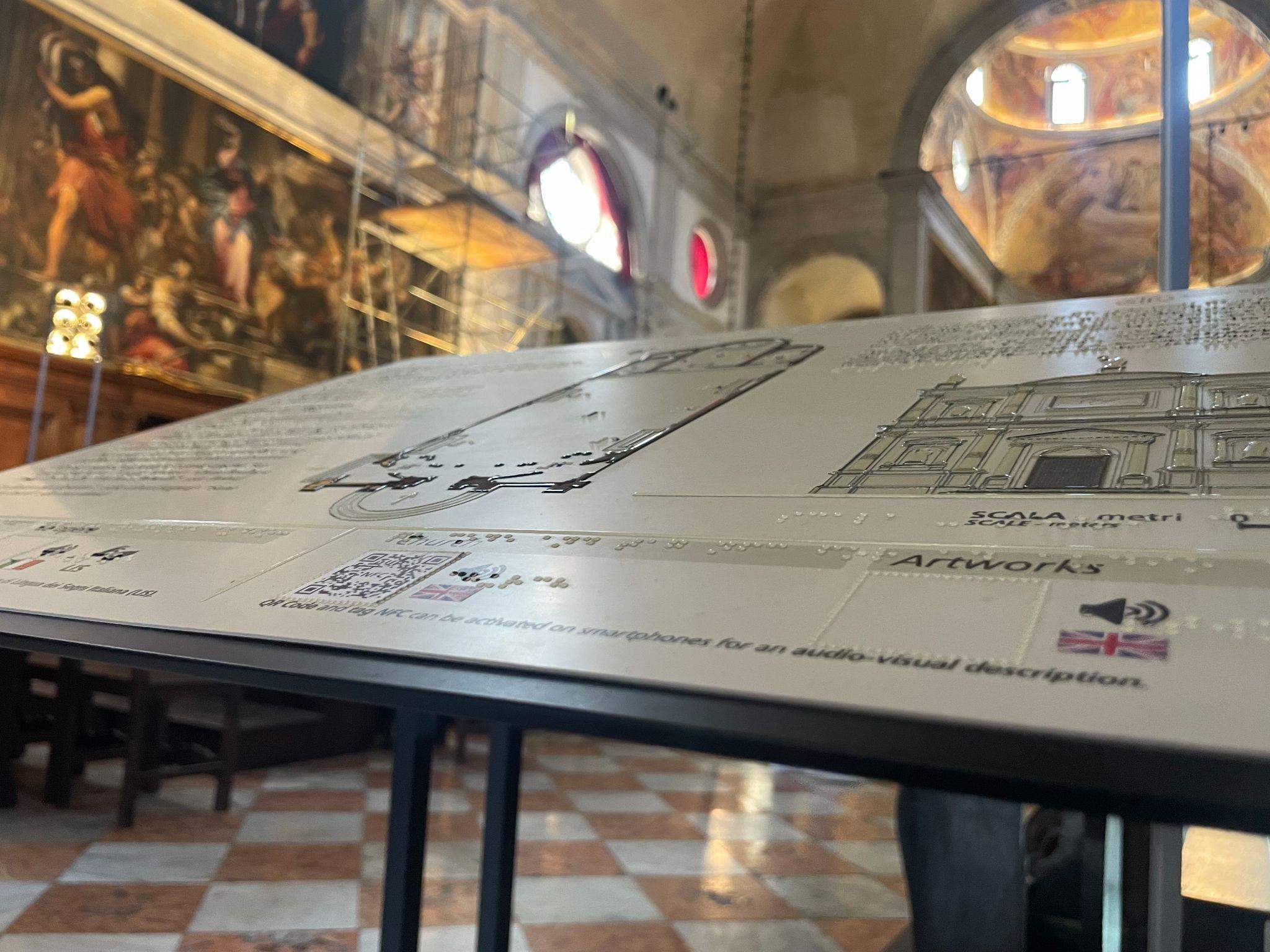 Multisensory Panels
[Speaker Notes: Brian]
Where are the panels installed?
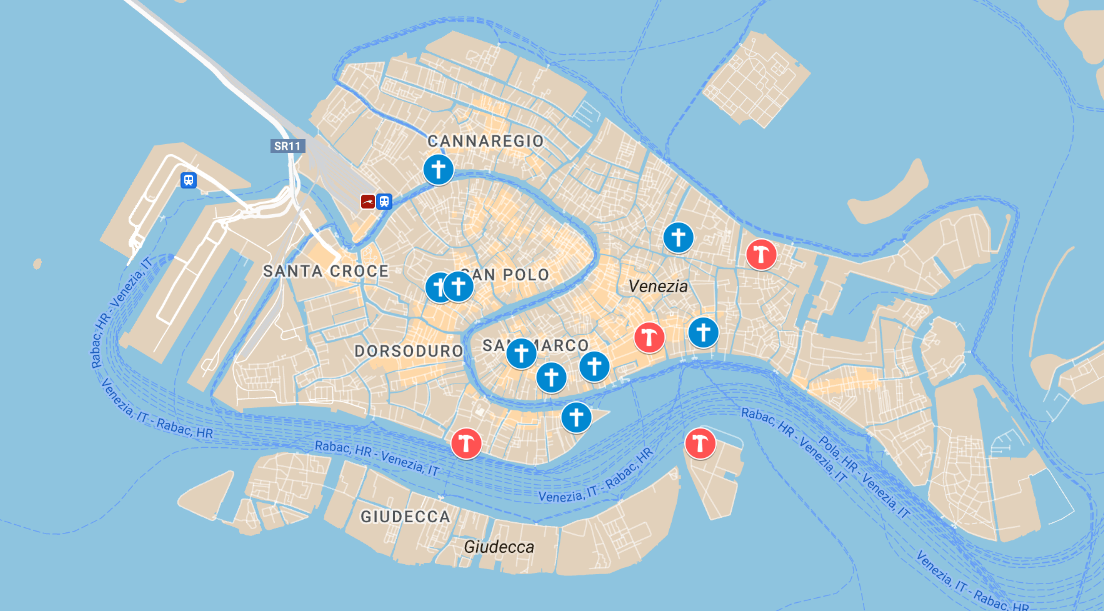 [Speaker Notes: Brian]
What is a Multisensory Panel?
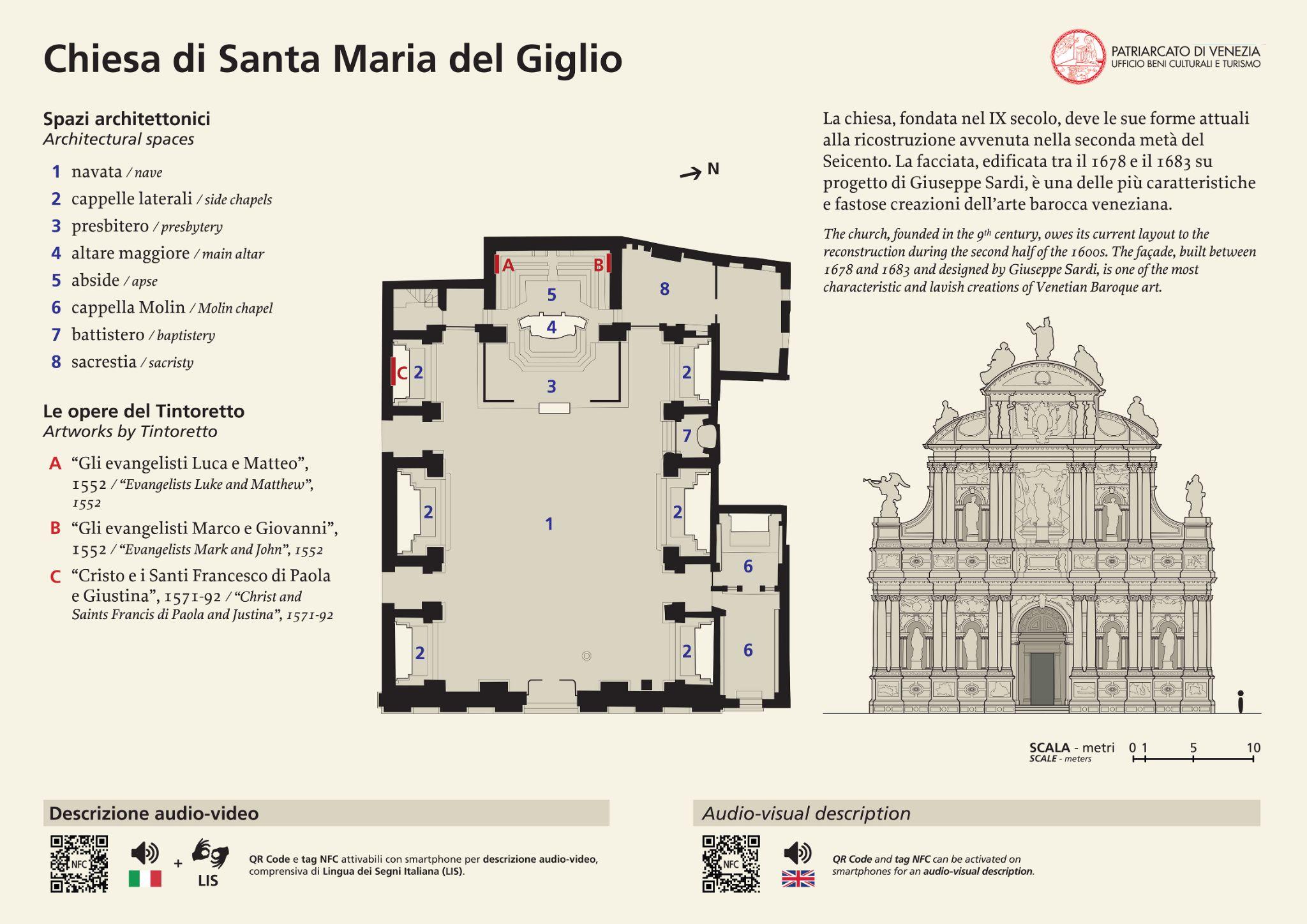 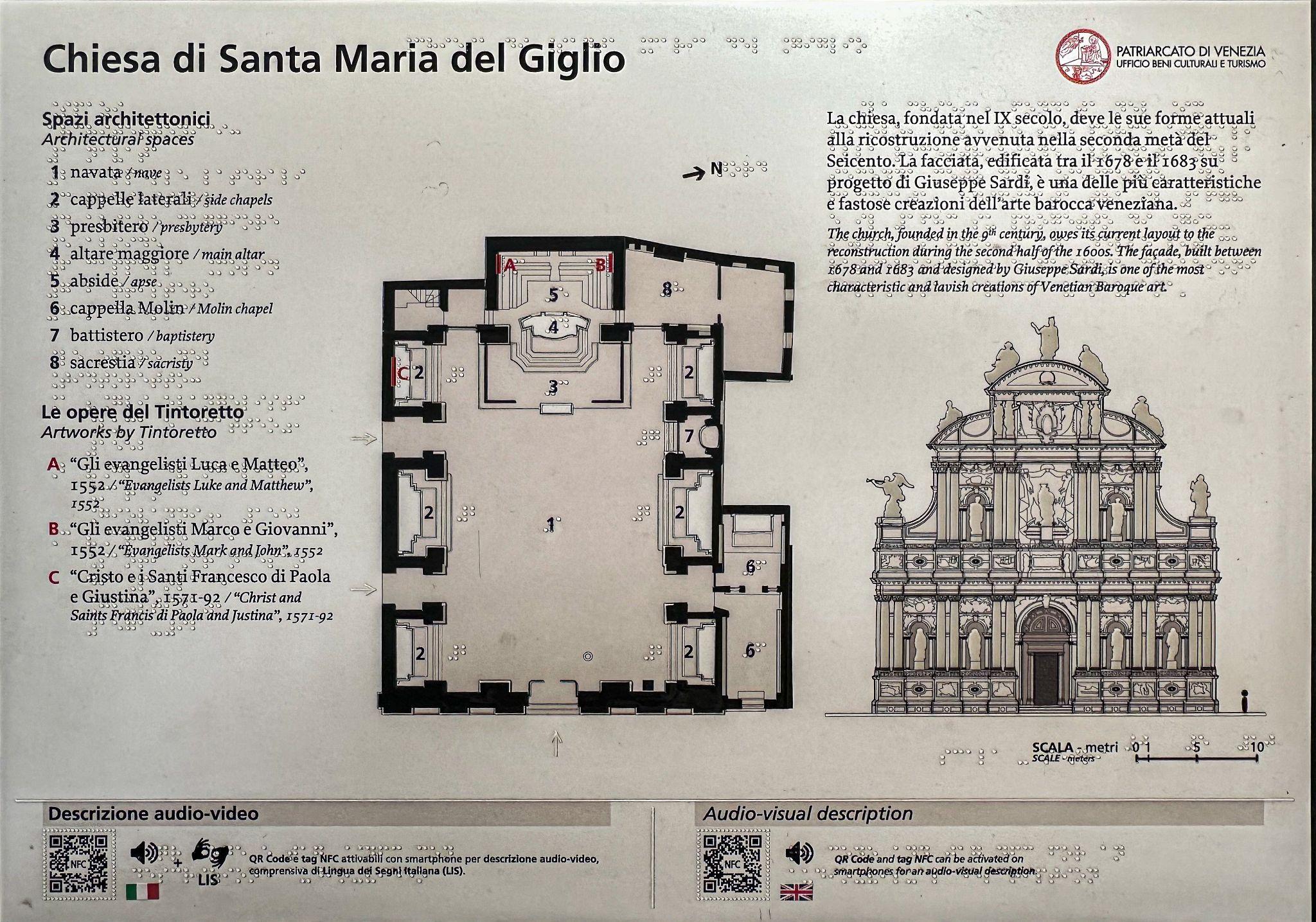 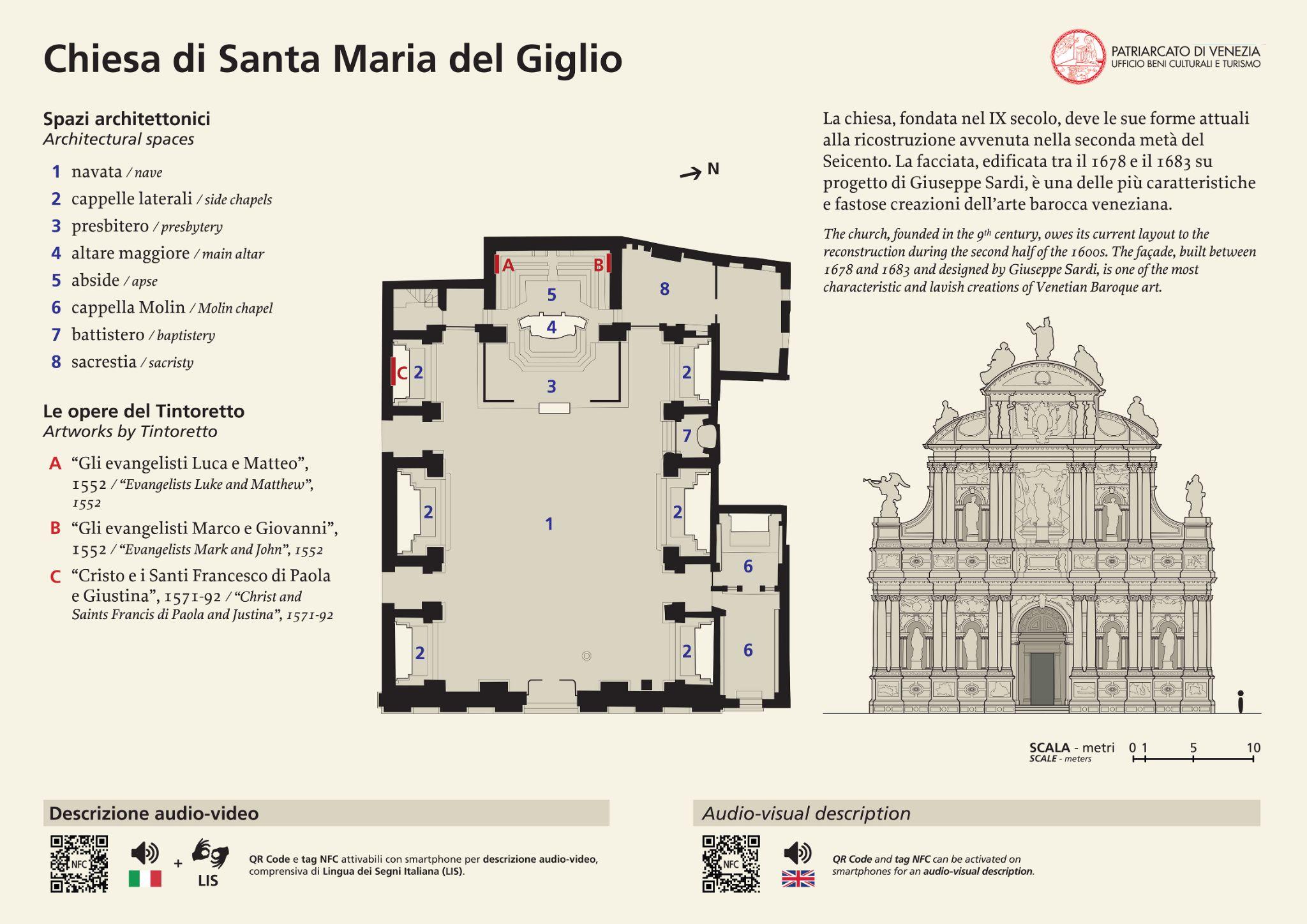 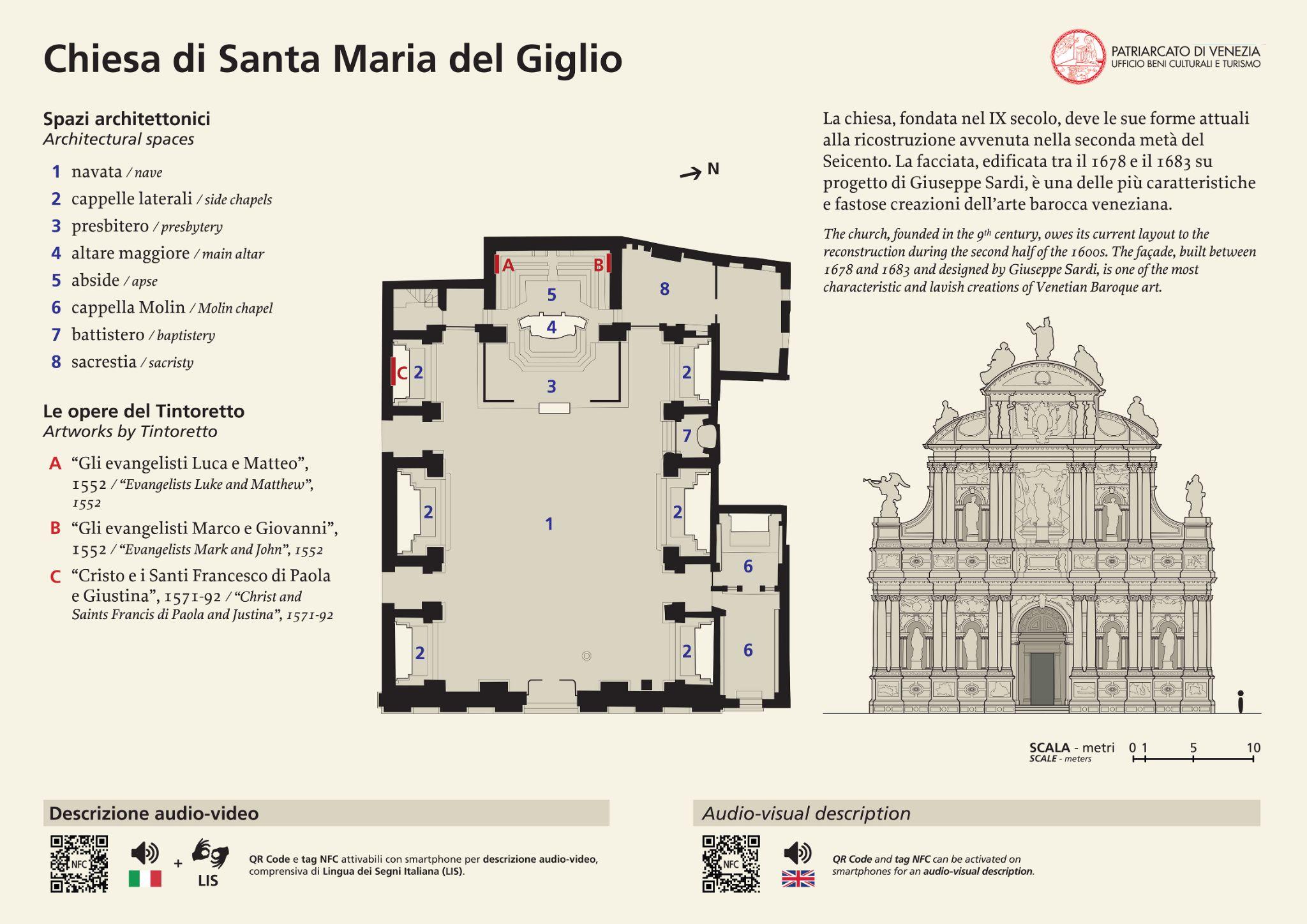 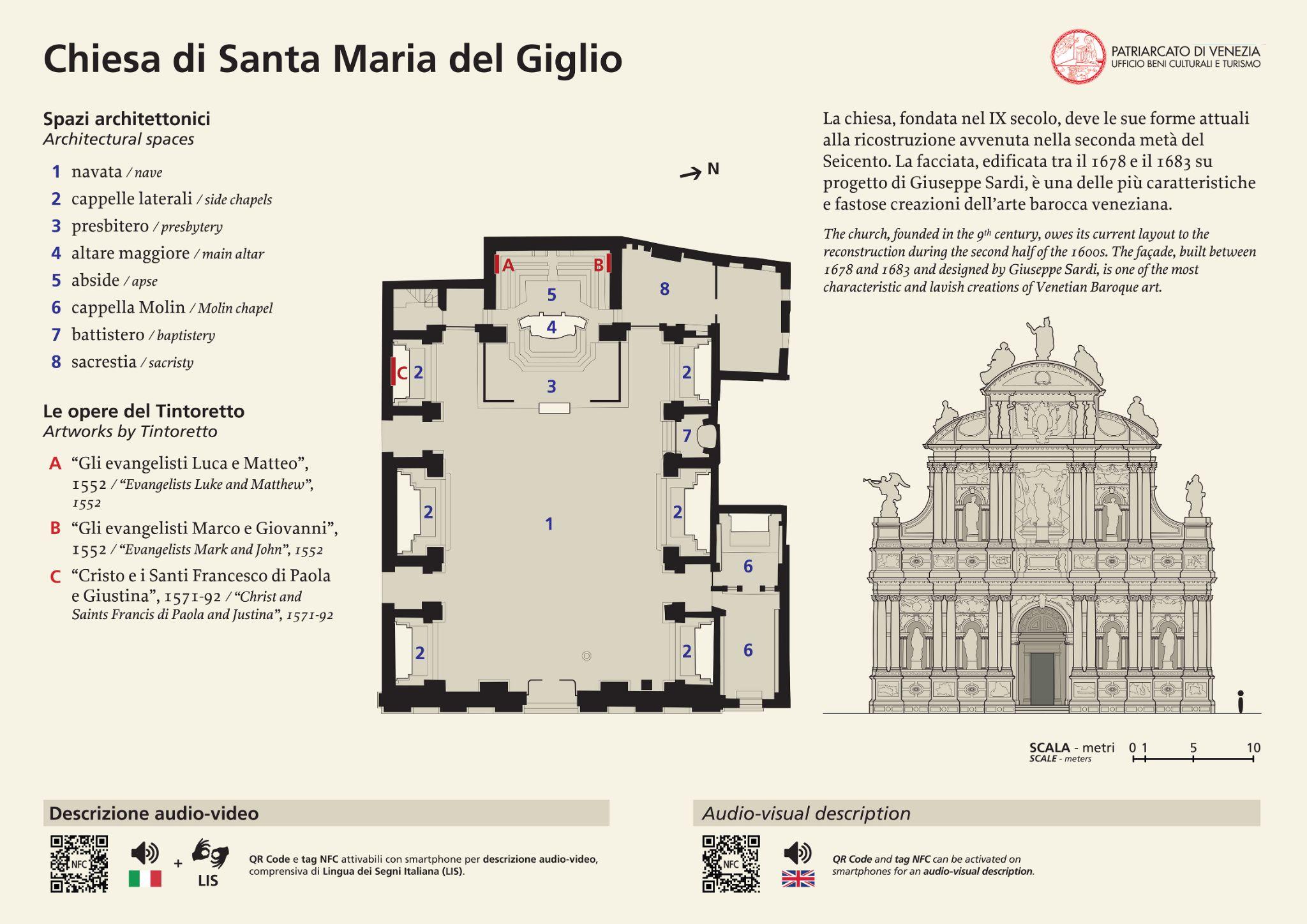 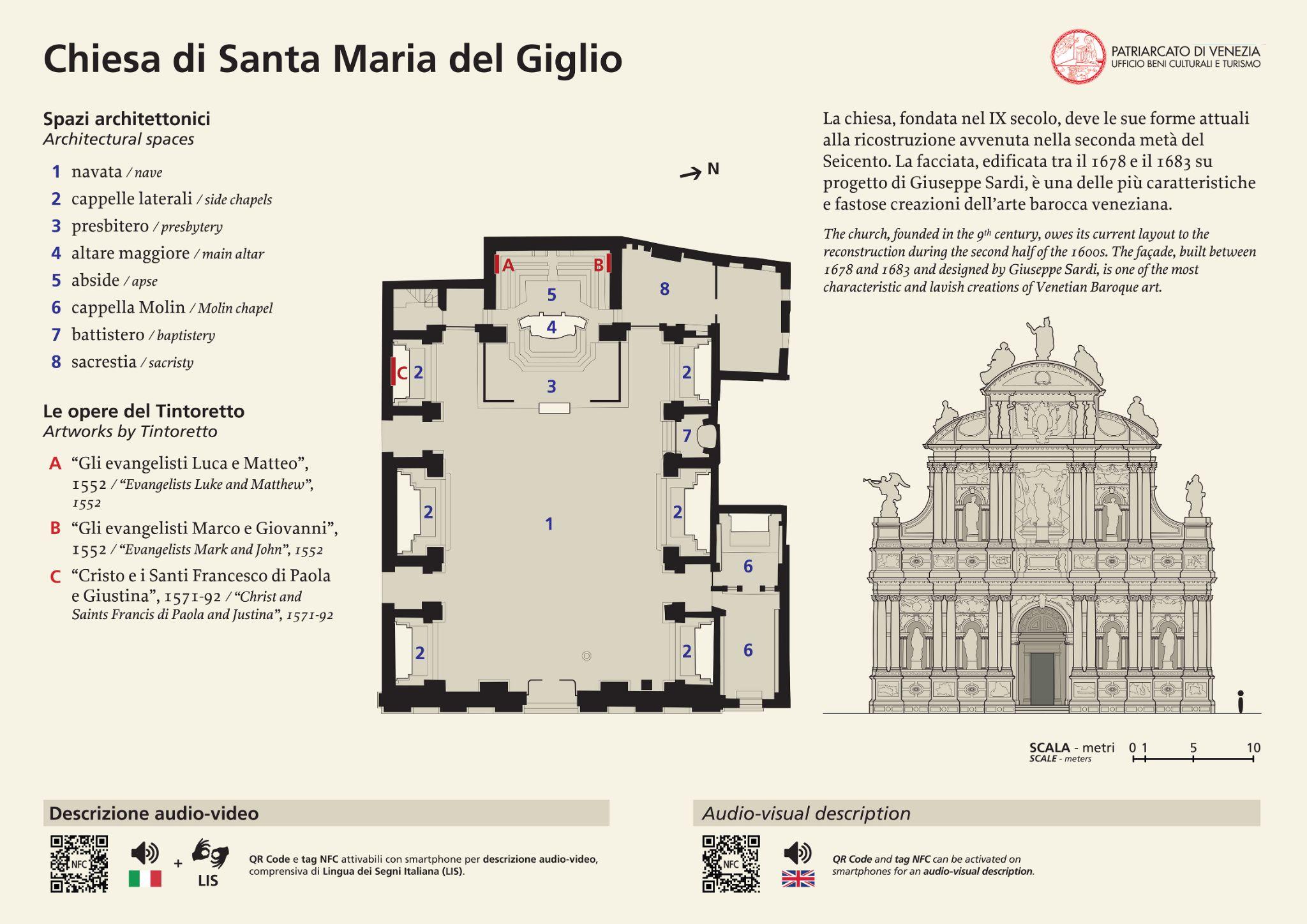 [Speaker Notes: Brian]
What Does it Look Like in a Church?
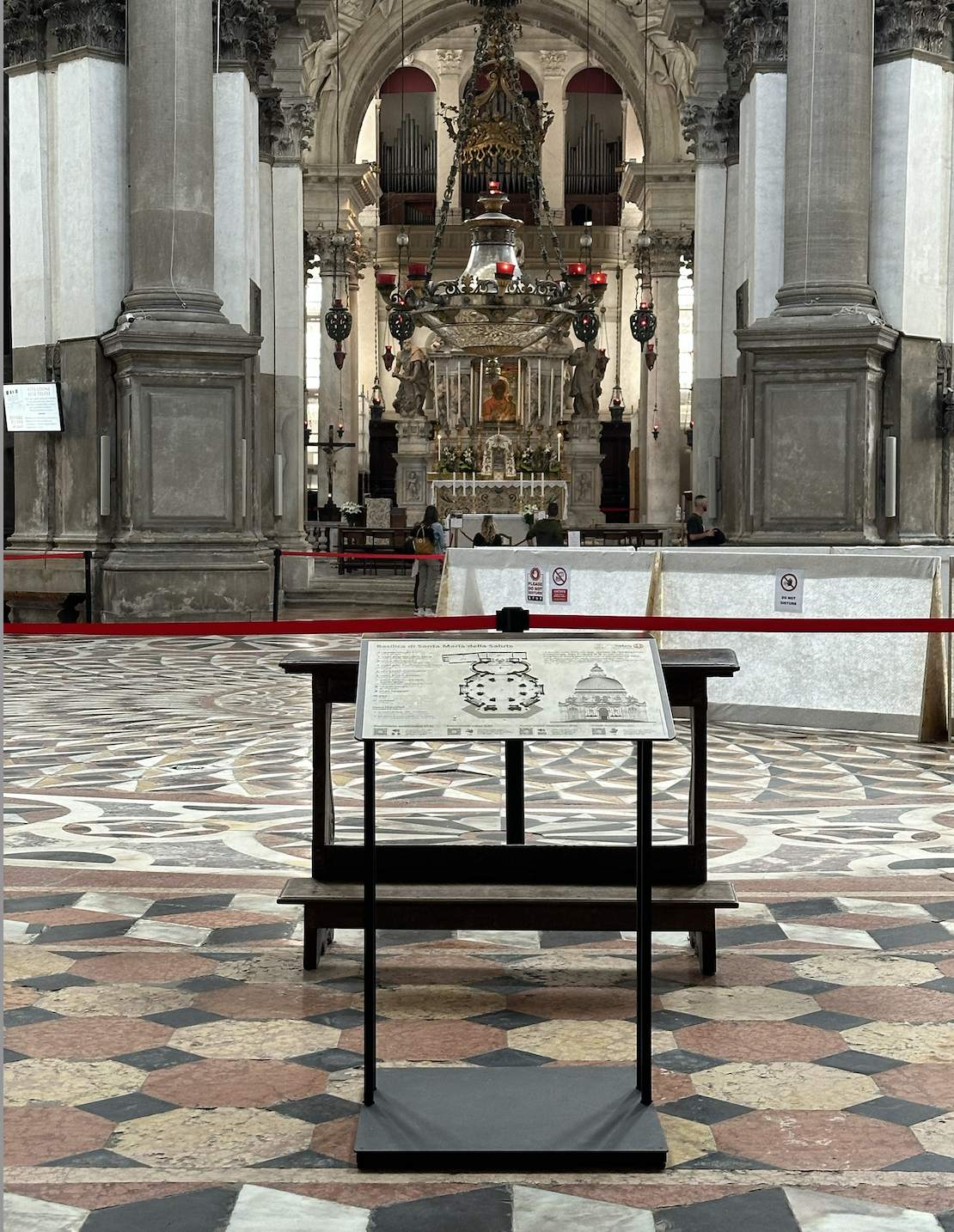 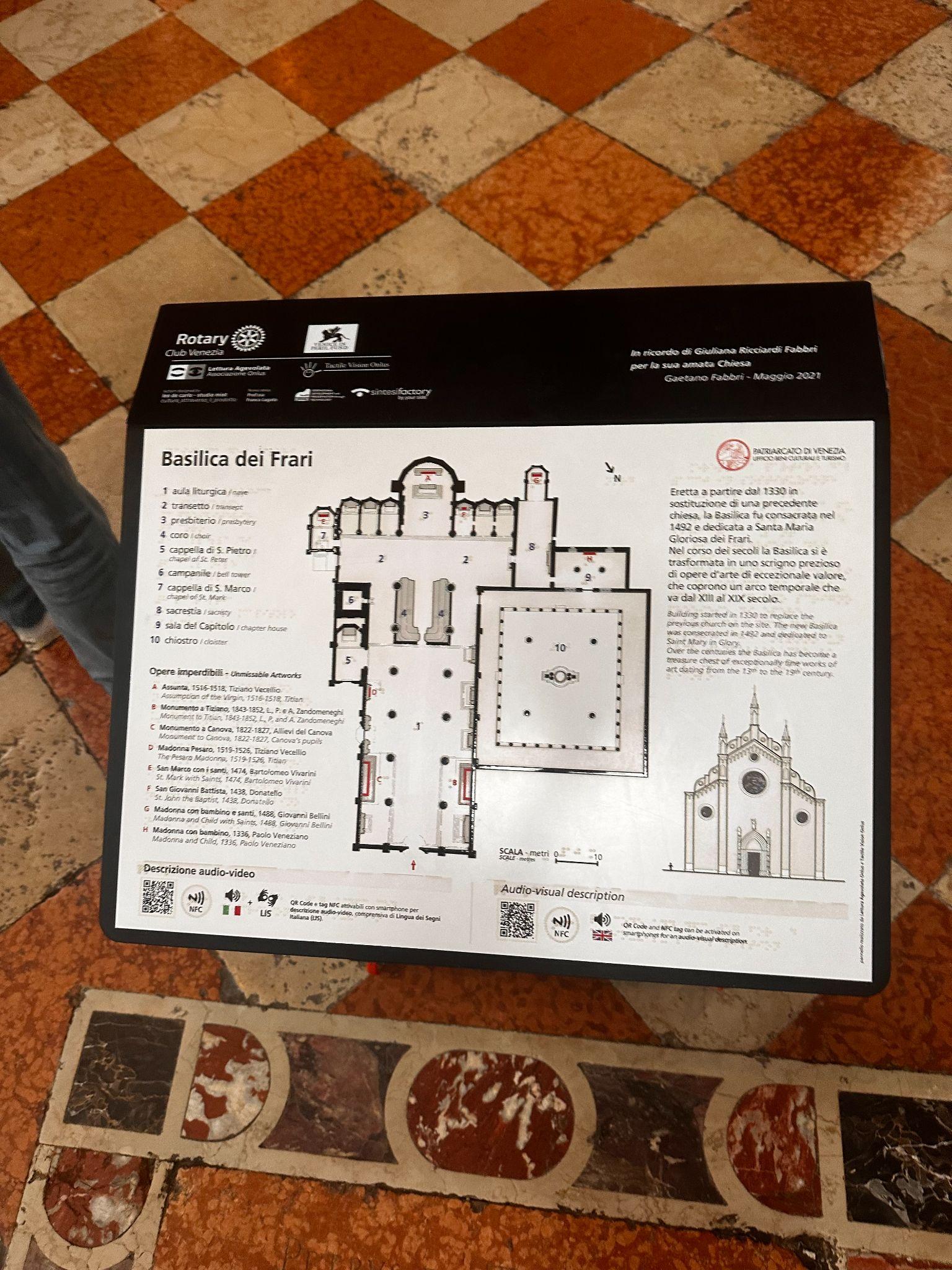 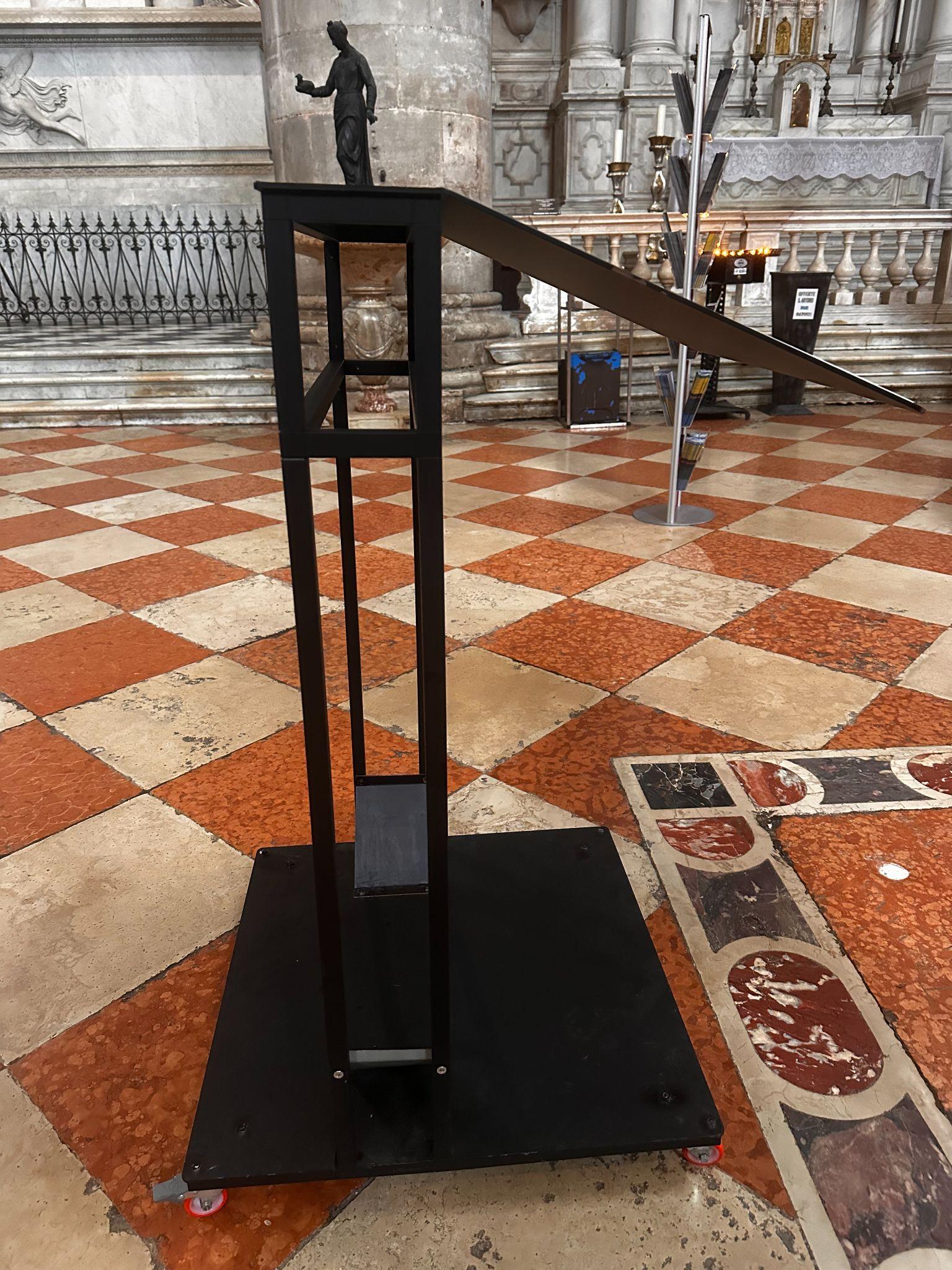 [Speaker Notes: Brian]
Where Can CulturALL Improve?
Lack of Usage Data
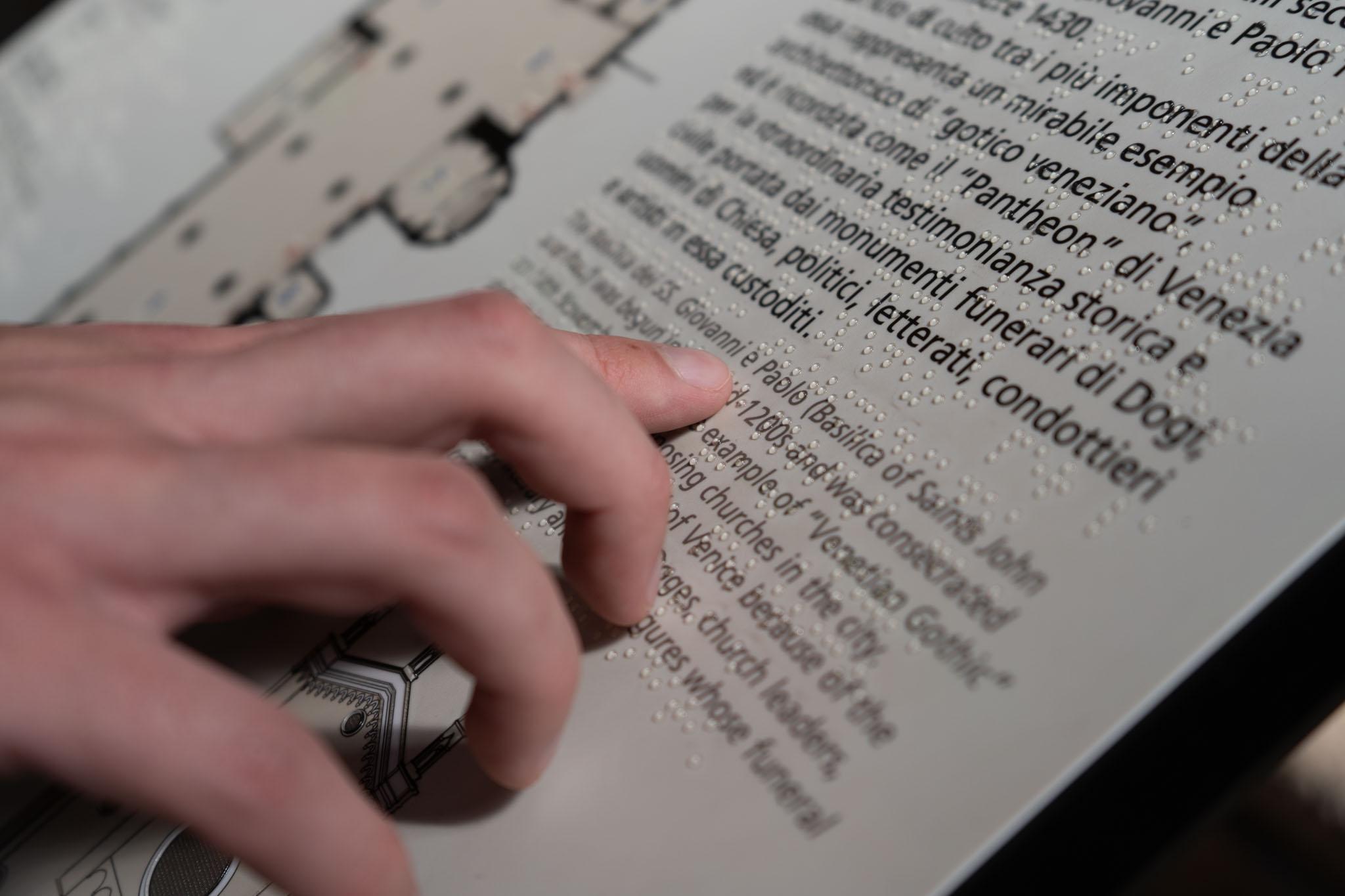 Condition of Installations
Digital Impact
[Speaker Notes: Brett]
Project Goal
To further the CulturALL initiative of Venice’s Rotary Club by recommending improvements for existing and future multisensory panel installations and providing greater access to the information the panels present.
[Speaker Notes: Brett]
Project Goal
CulturALL will be furthered by:
Recommending improvements to past and present multisensory panel installations.
Providing greater access to the information on the multisensory panels.
[Speaker Notes: Brett]
Project Goal
CulturALL will be furthered by:
Recommending improvements to past and present multisensory panel installations.
Providing greater access to the information on the multisensory panels.
[Speaker Notes: Brett]
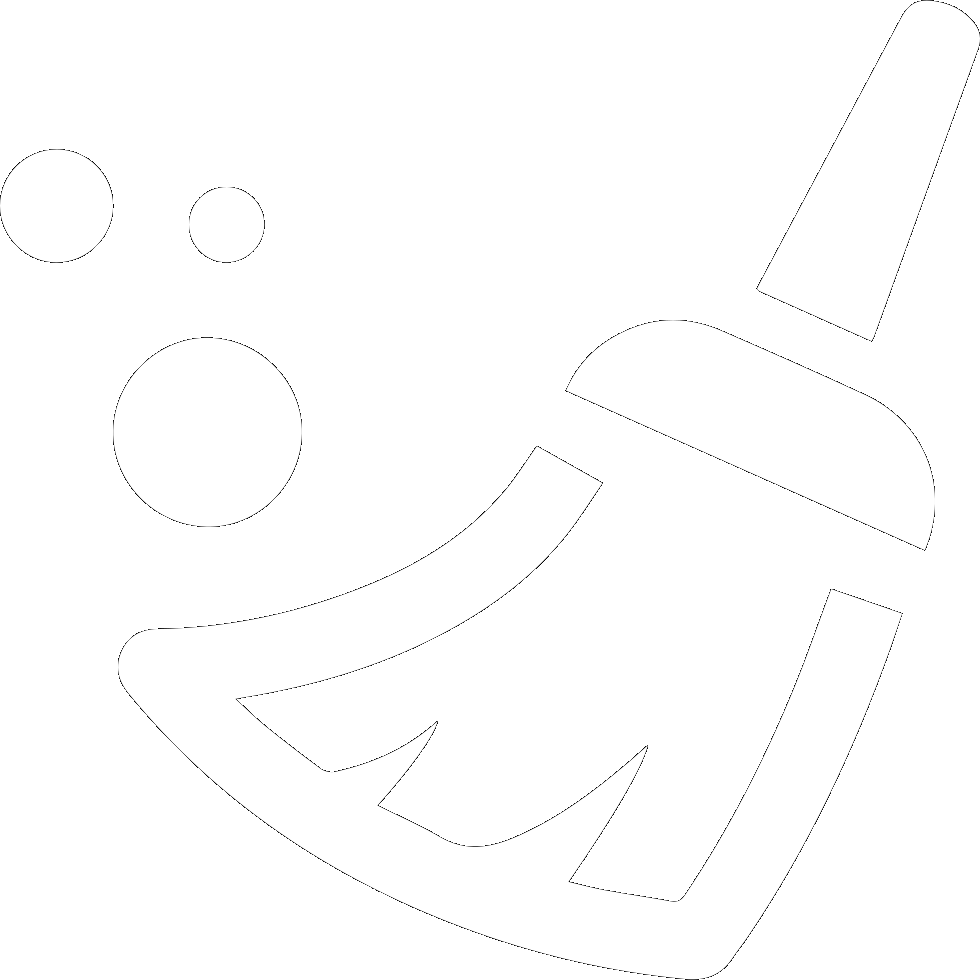 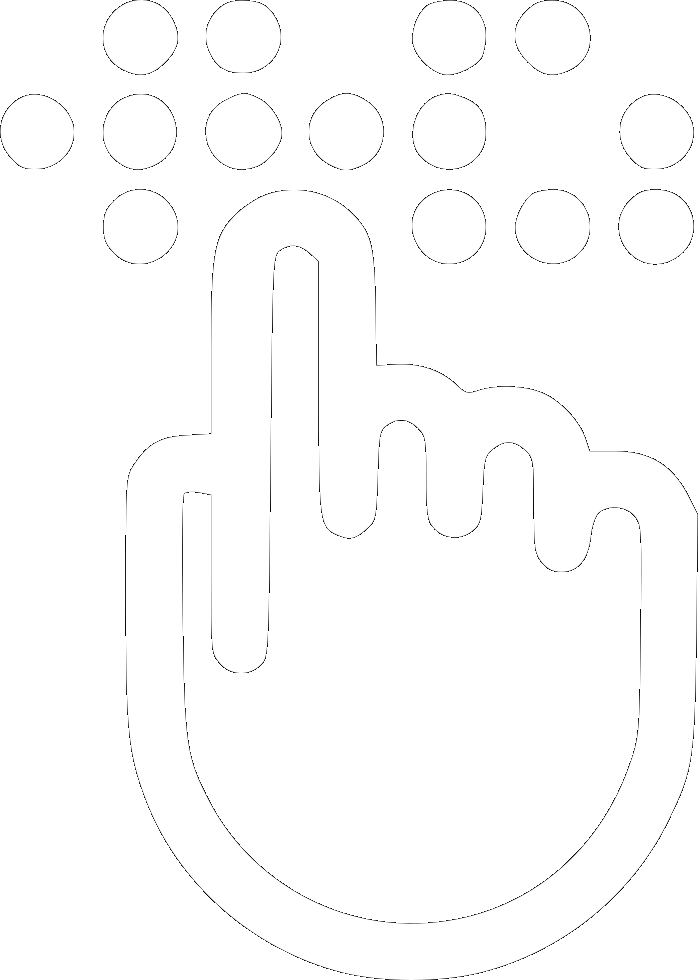 Recommending Improvements
Cleanliness
Usage
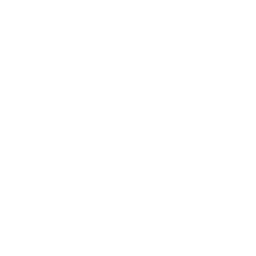 Structure
[Speaker Notes: Brett]
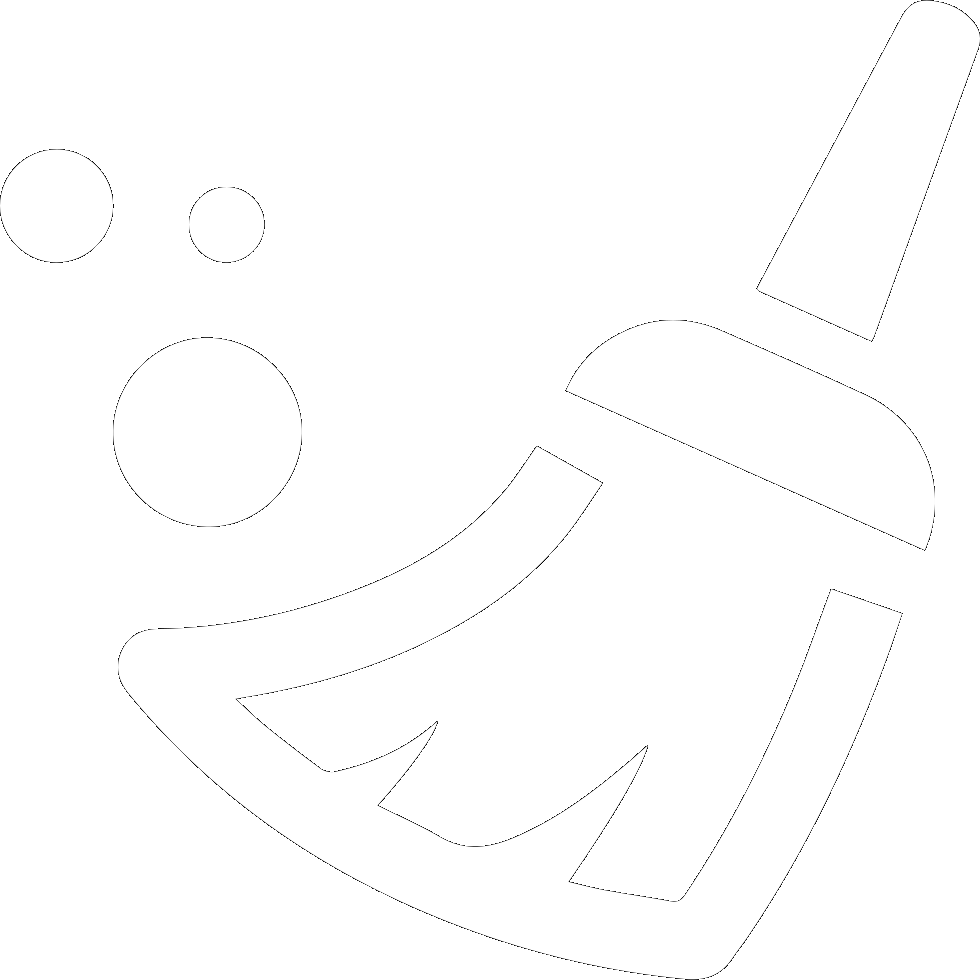 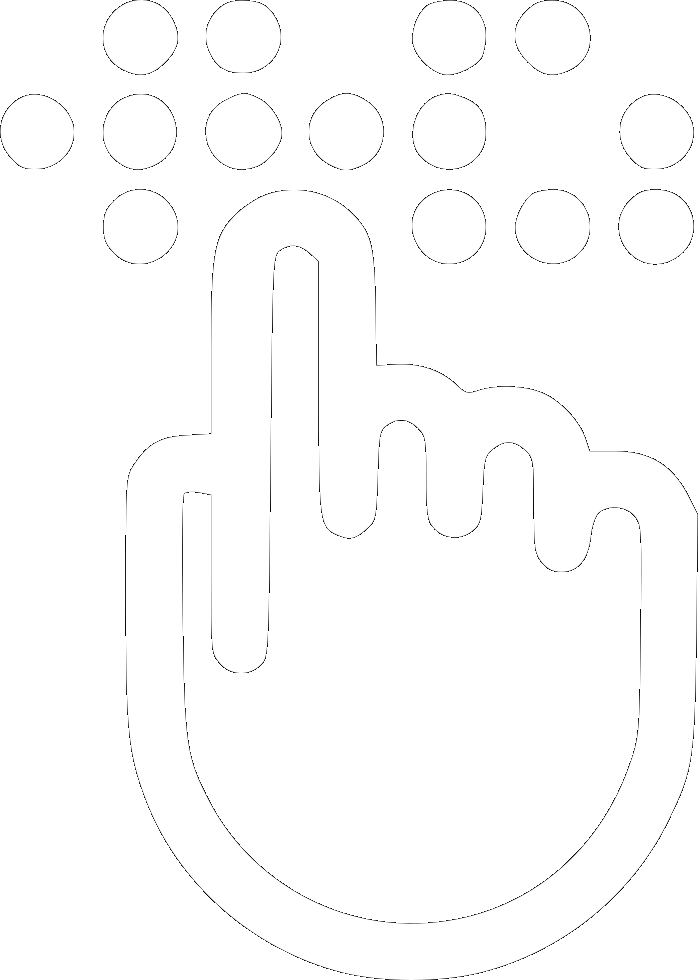 Recommending Improvements
Cleanliness
Usage
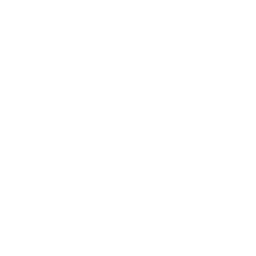 Structure
[Speaker Notes: Brian]
On Average 18% Of Visitors Interacted With The Panel.
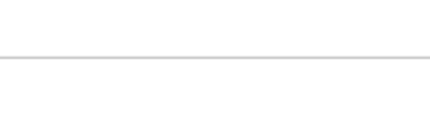 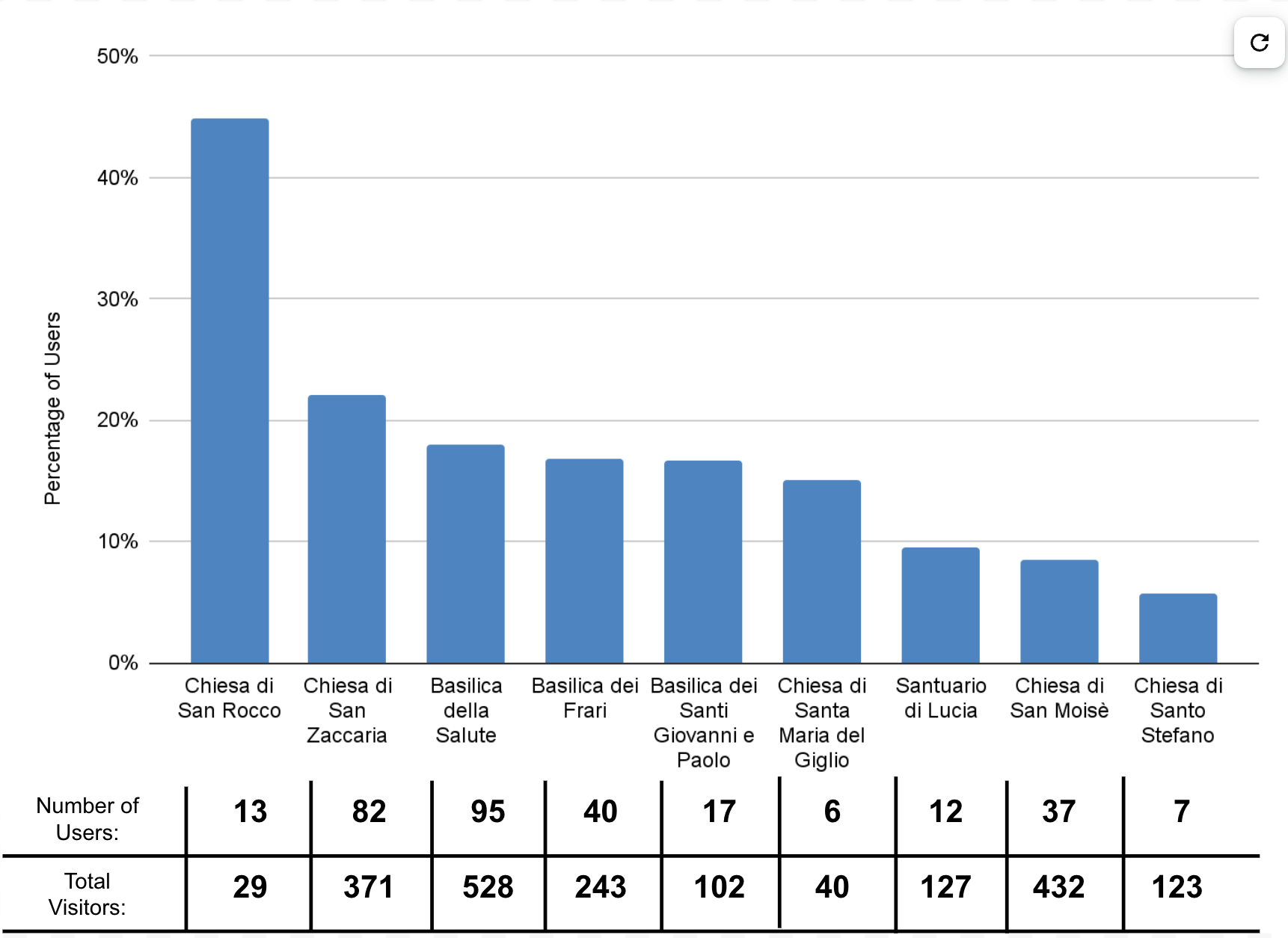 [Speaker Notes: Brian]
Location Matters as a Predictor of Use
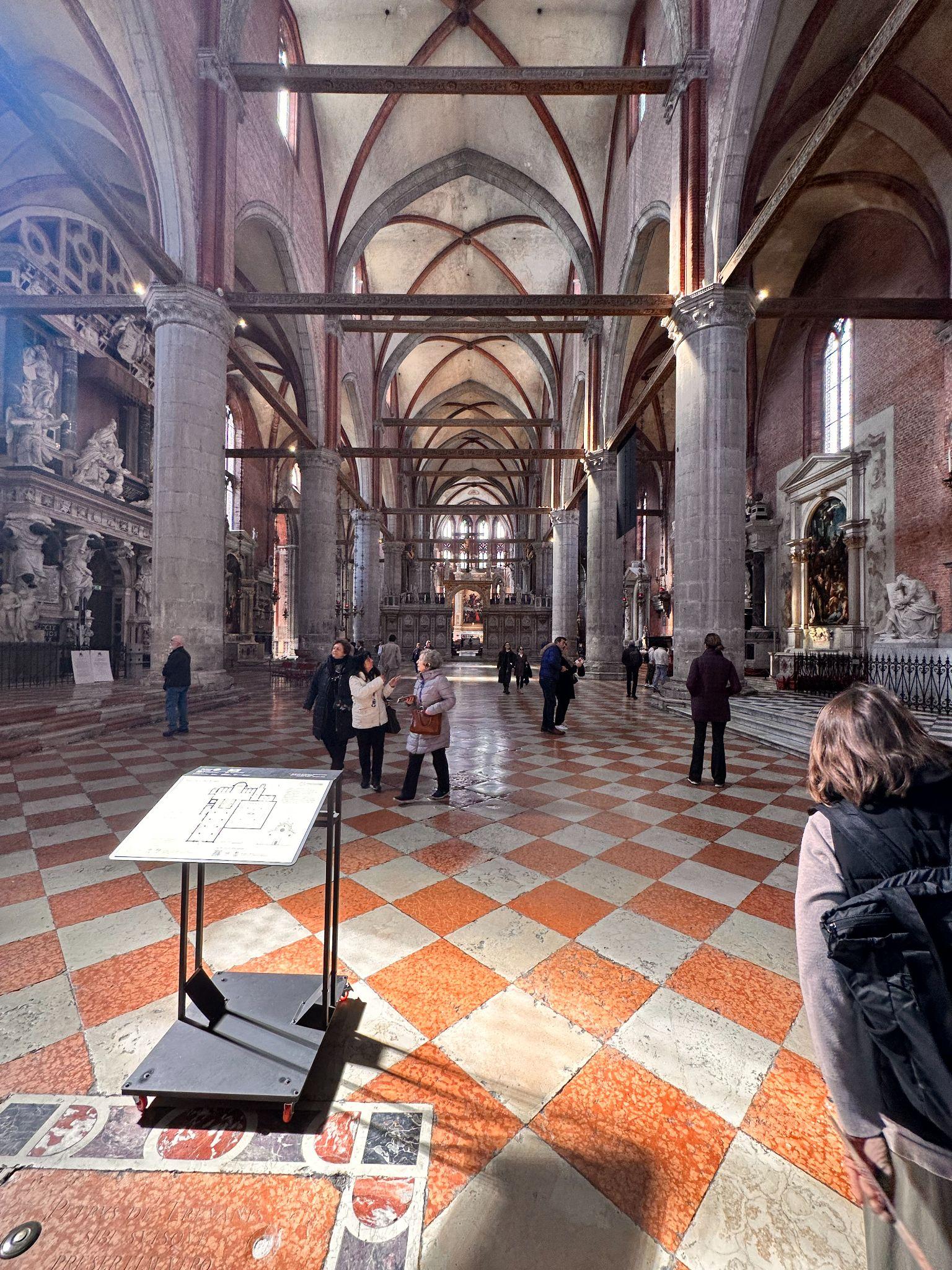 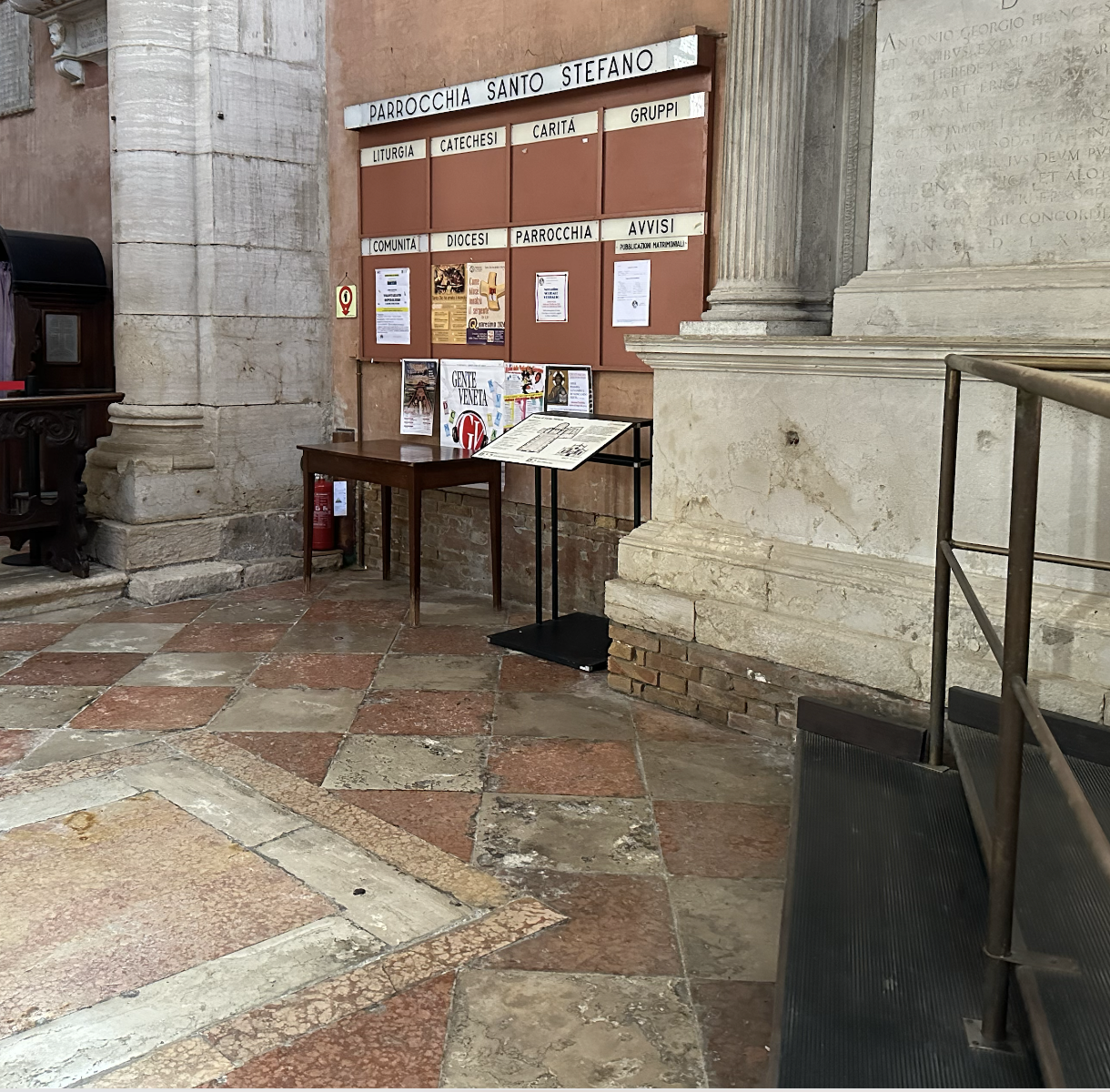 Basilica dei Frari
17% of visitors used the panel.
35% of users interacted with the tactile features.
Chiesa di Santo Stefano
6% of visitors used the panel.
14% of users interacted with the tactile features.
[Speaker Notes: Brian]
Ensure the Panel is in a Prominent Location
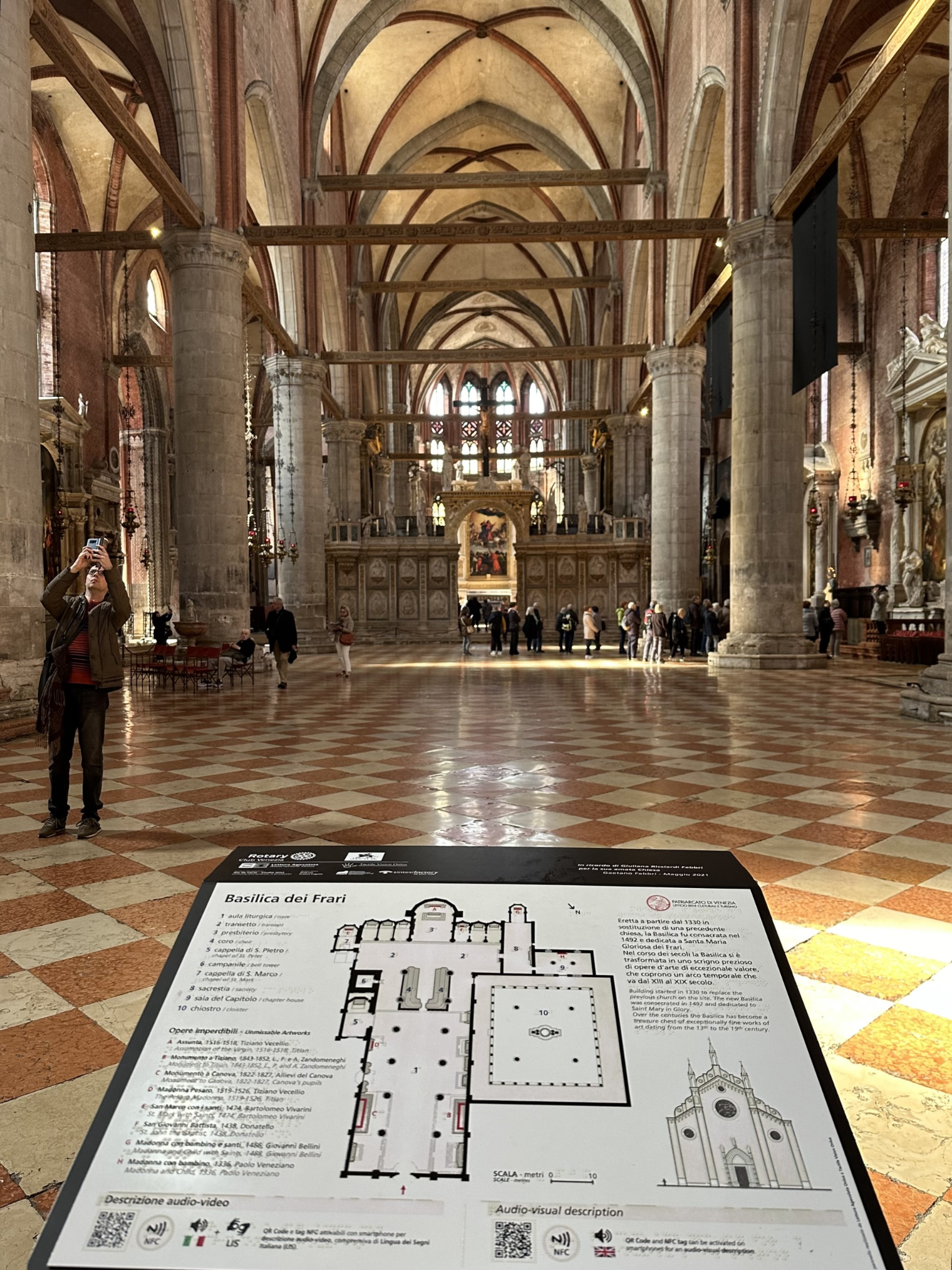 Lectern should be centered if possible.
Installation should be located on main path.
Middle Ground
Location of lectern should be marked on map.
Basilica dei Frari
[Speaker Notes: Brian]
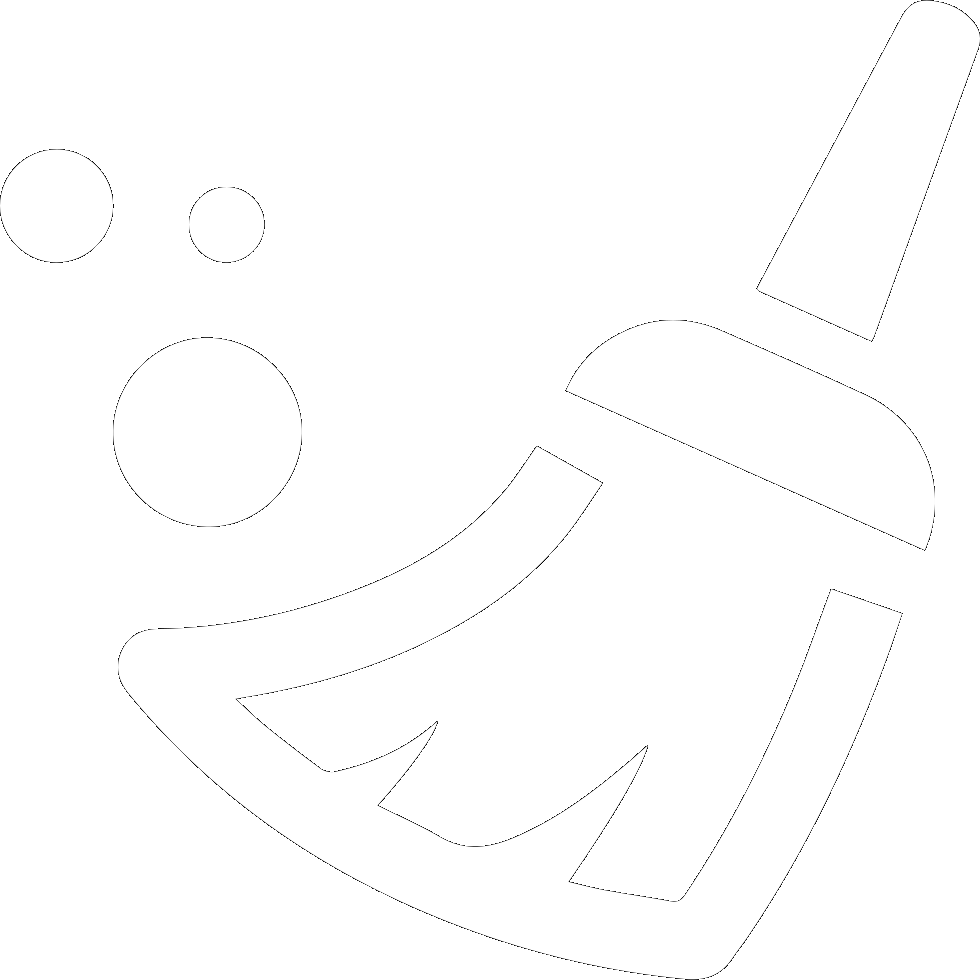 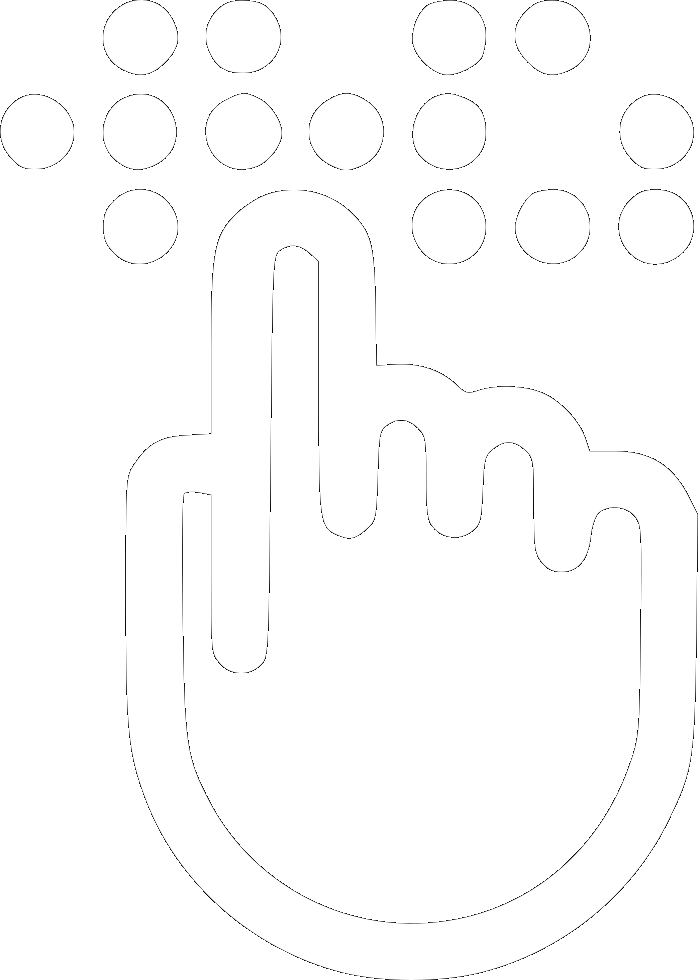 Recommending Improvements
Cleanliness
Usage
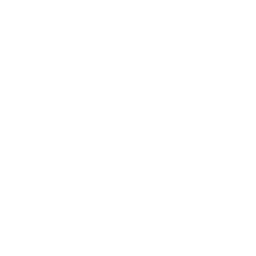 Structure
[Speaker Notes: Brett]
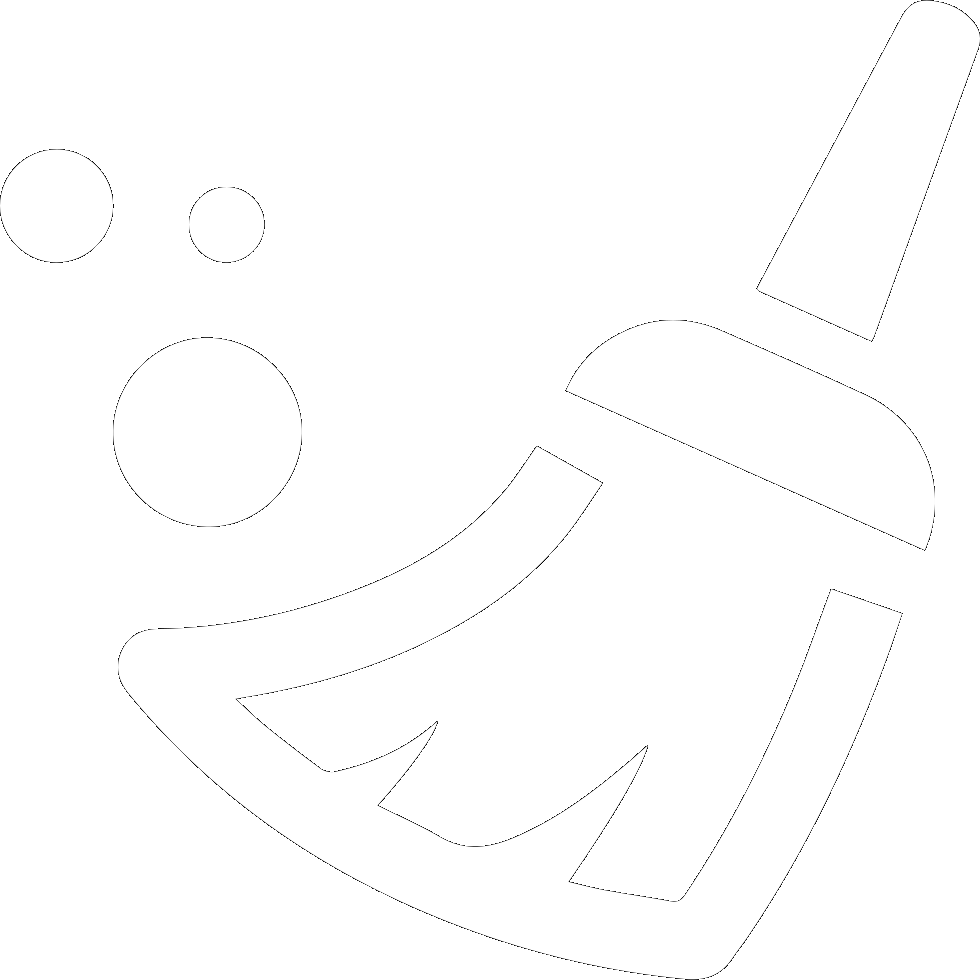 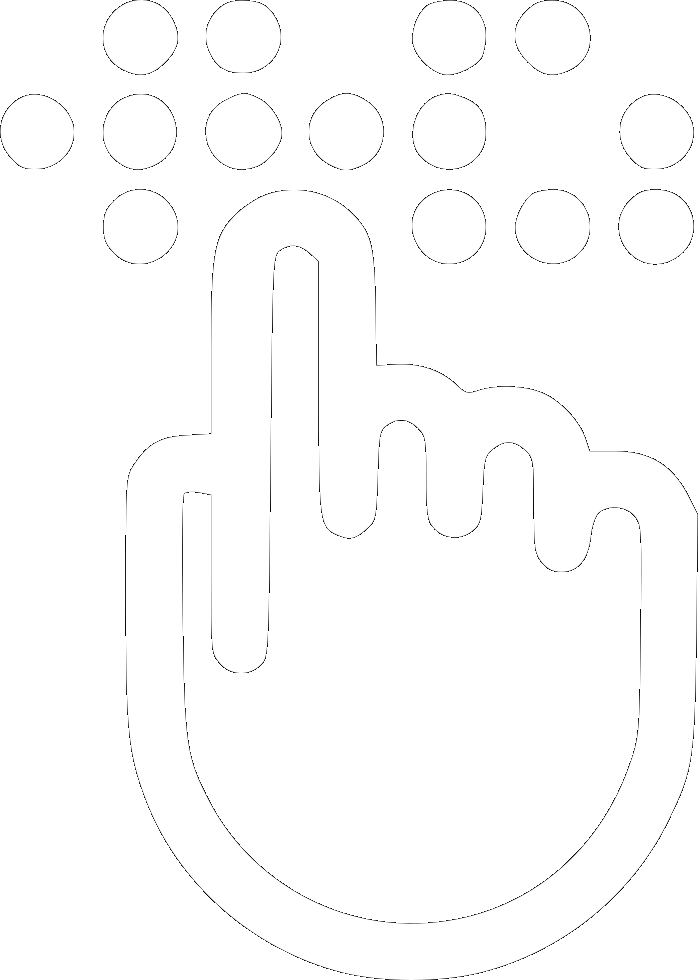 Recommending Improvements
Cleanliness
Usage
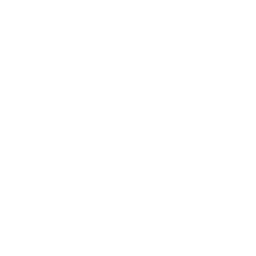 Structure
[Speaker Notes: Brett]
Higher Use Correlates with Dirtiness.
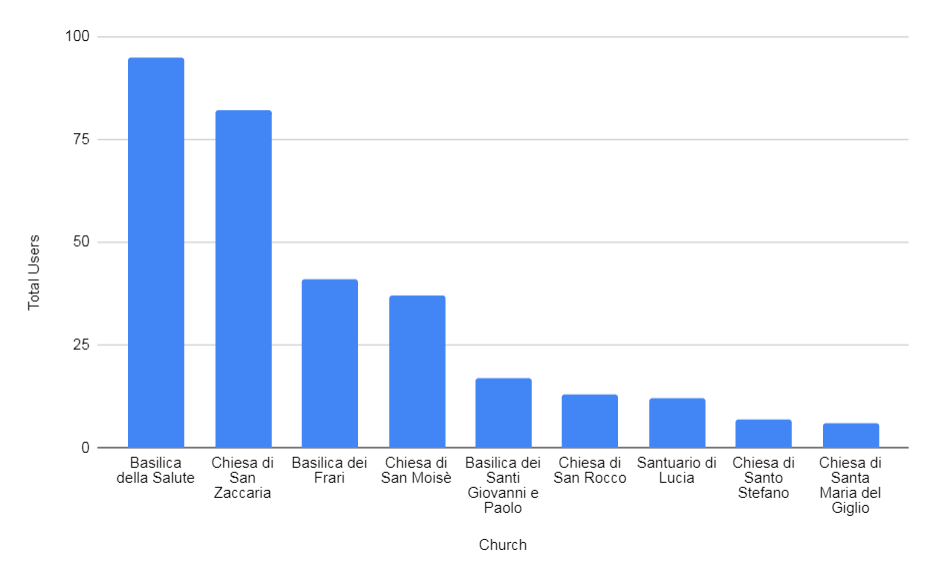 Majority of Panels are Falling into Disrepair.
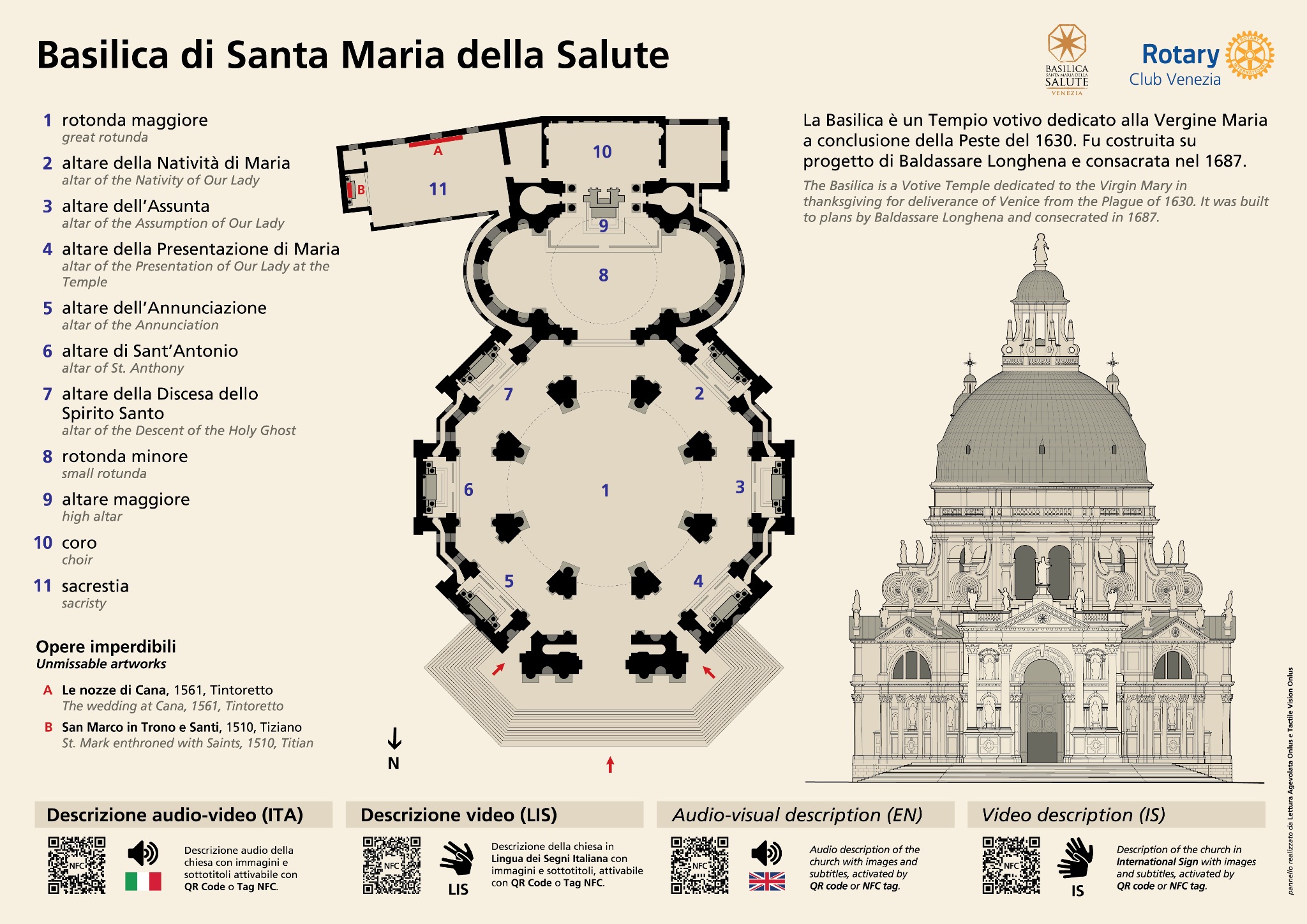 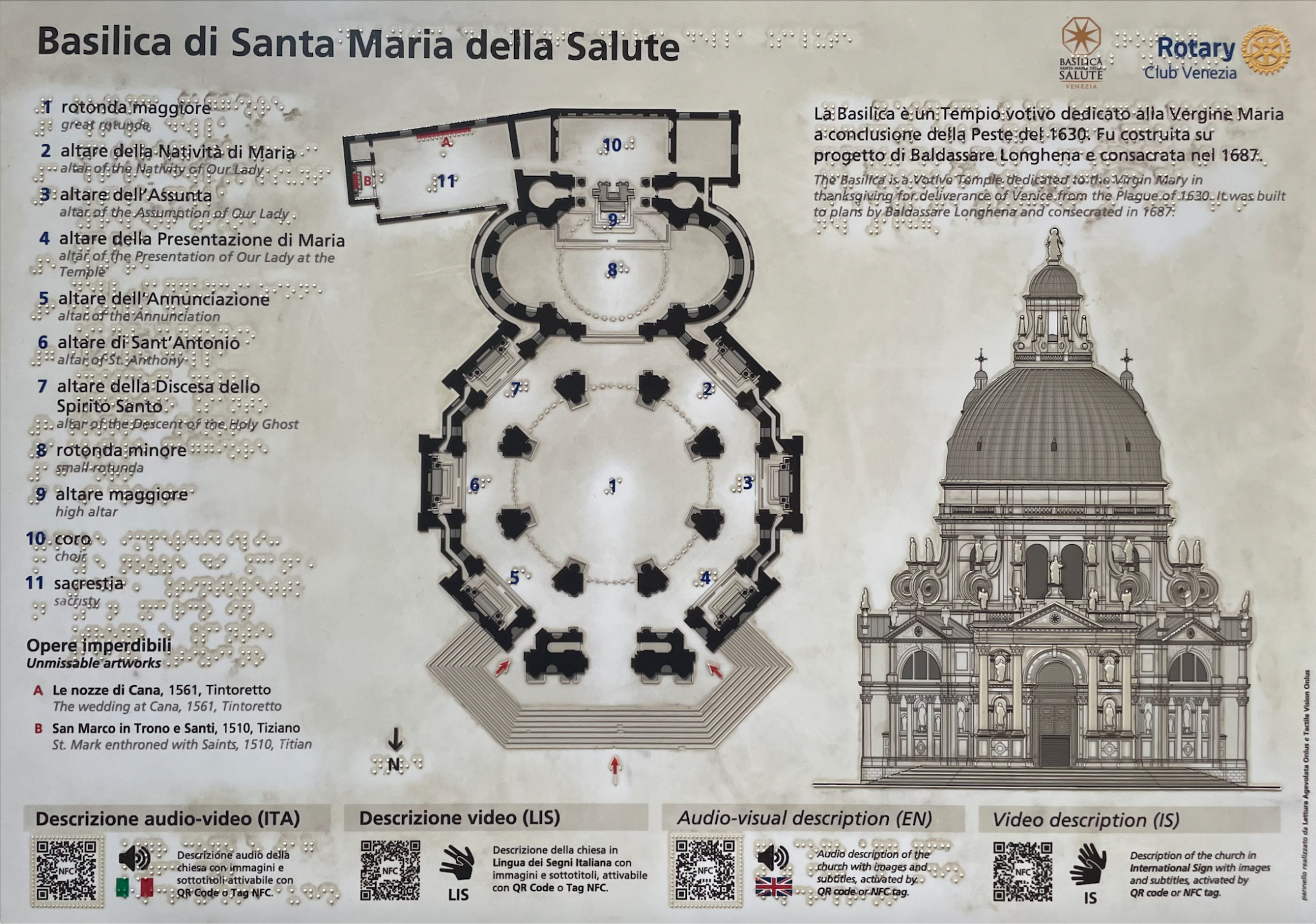 2022
2024
[Speaker Notes: Brett]
Adhesion is Weak on Several Panels.
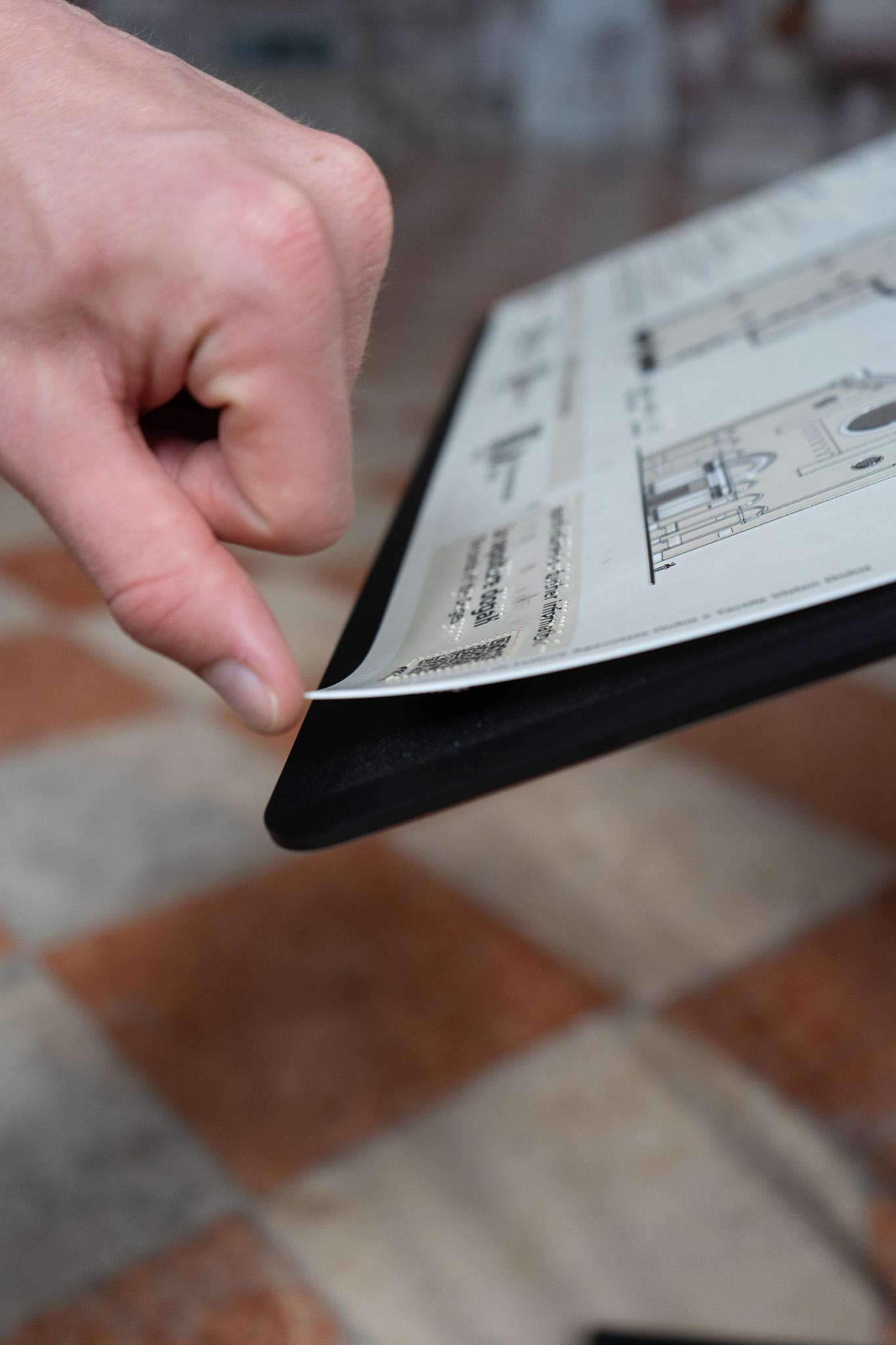 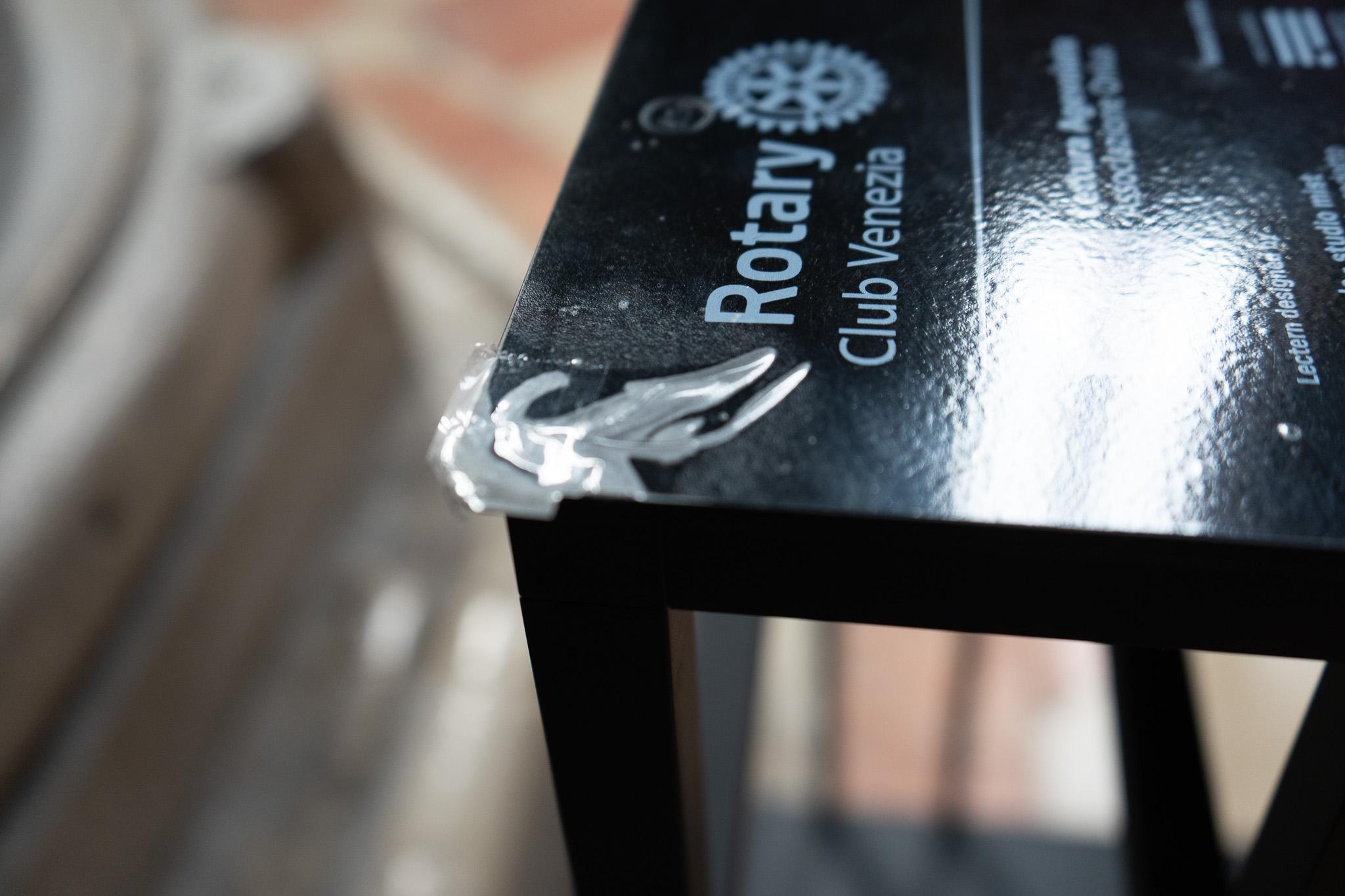 Basilica dei Santi Giovanni e Paolo
[Speaker Notes: Brett]
Instate a Cleaning and Maintenance Plan.
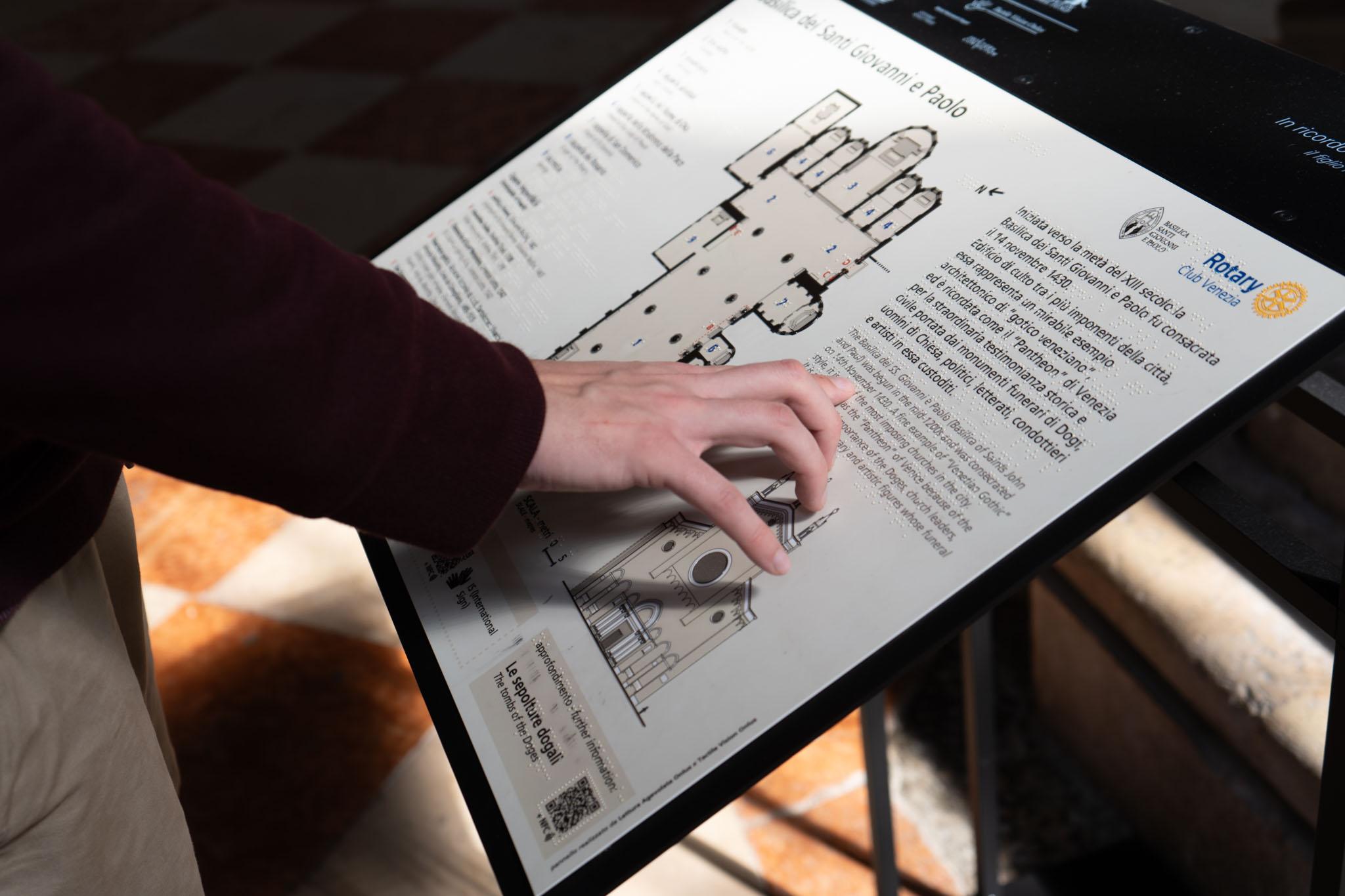 Wiped down consistently  for disinfection
Spray plastic cleaner wiped with soft cloth
Middle Ground
Consider Repairing/Reinstallation
[Speaker Notes: Jake]
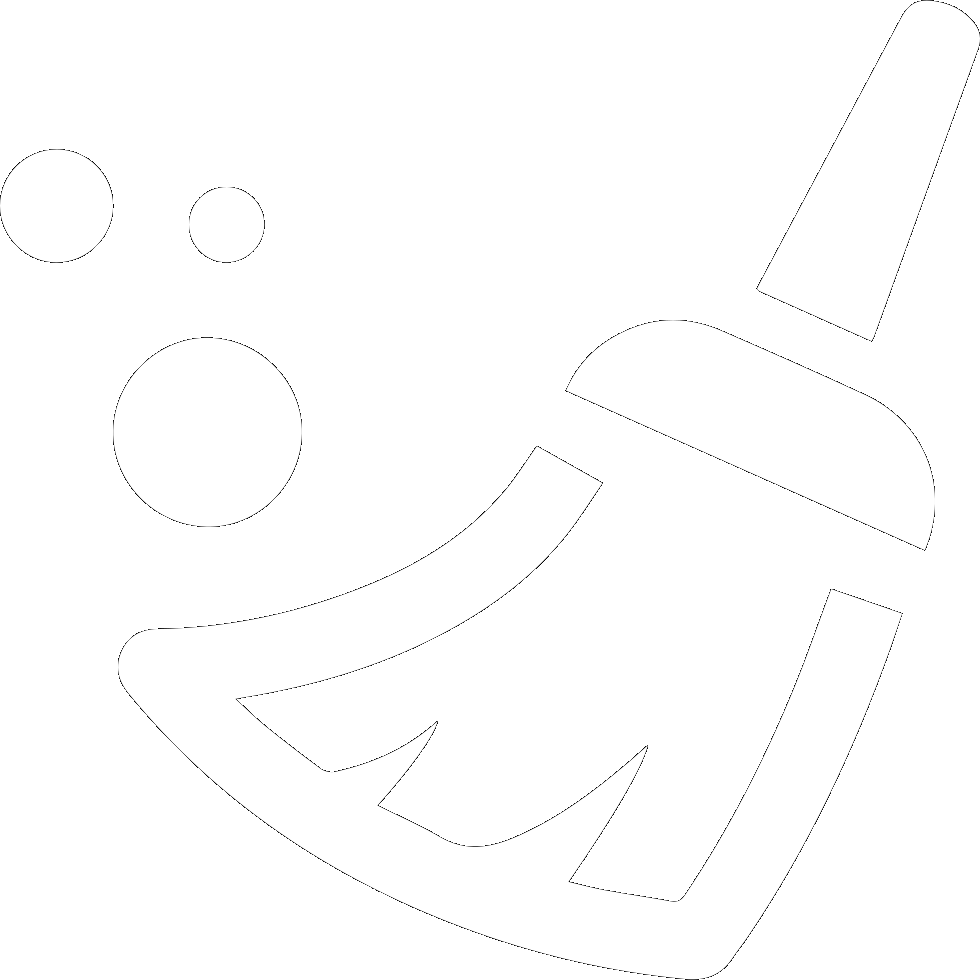 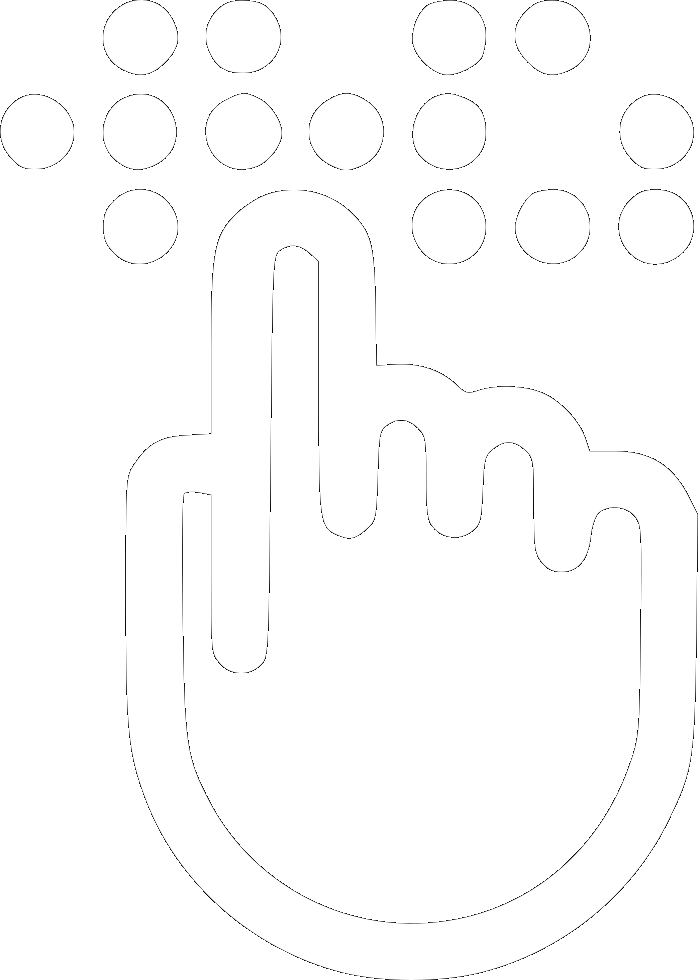 Recommending Improvements
Cleanliness
Usage
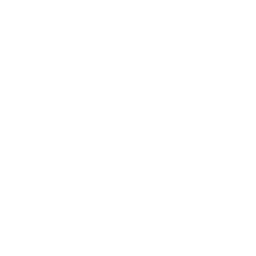 Structure
[Speaker Notes: Benjy]
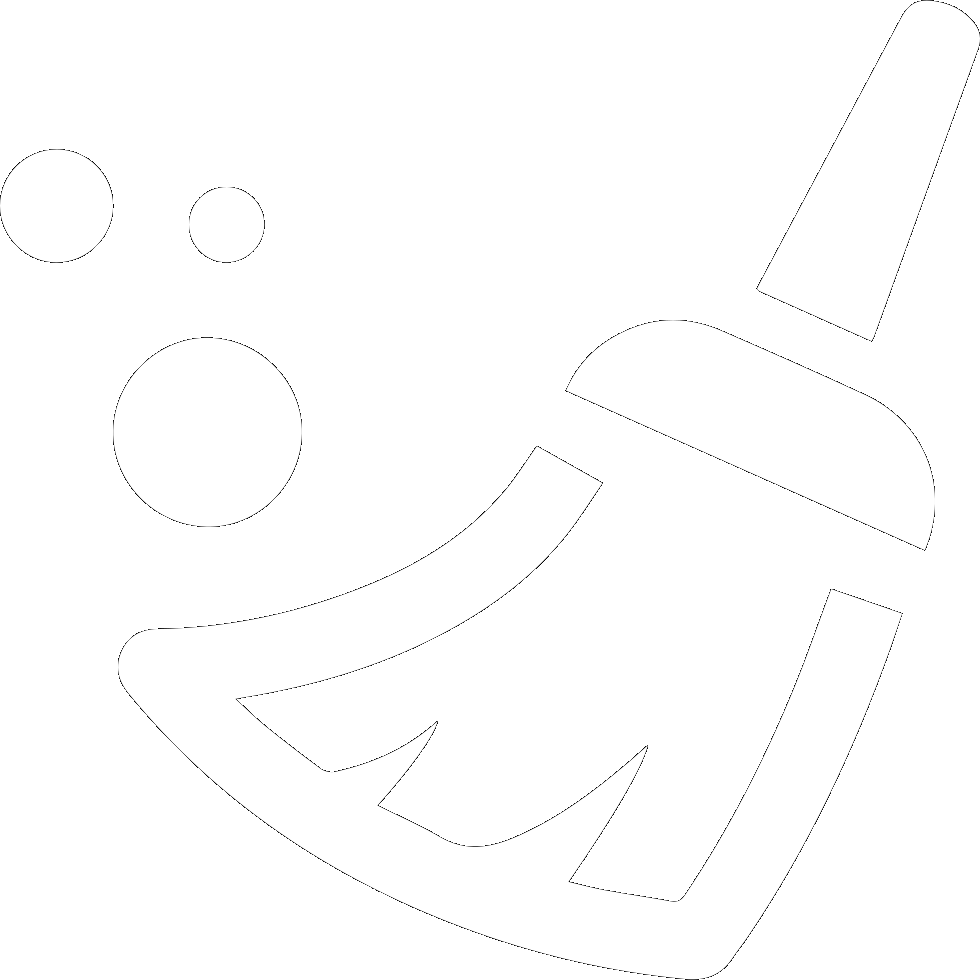 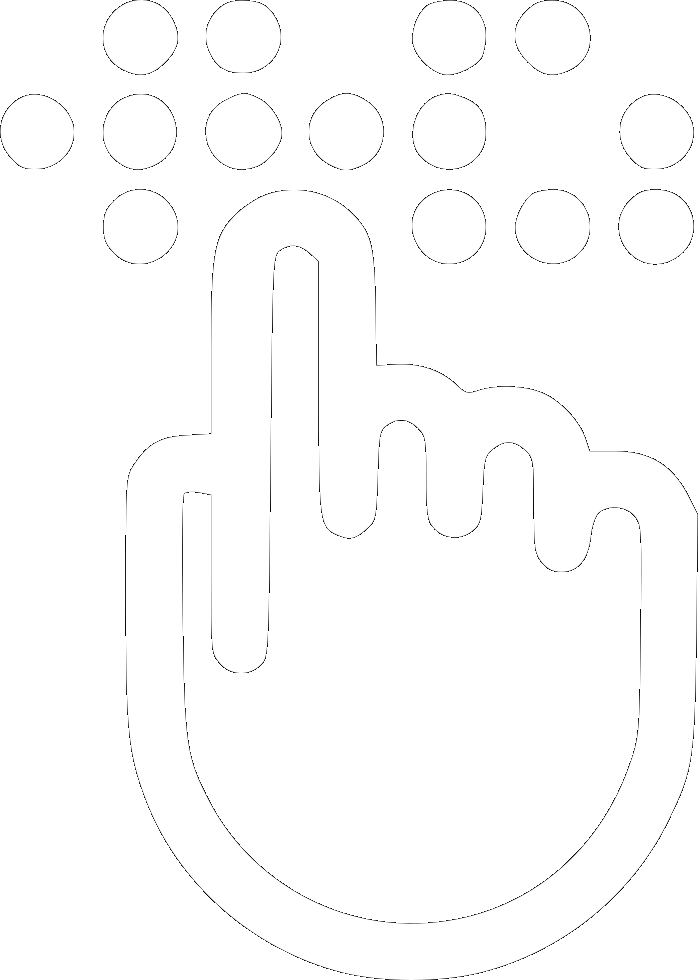 Recommending Improvements
Cleanliness
Usage
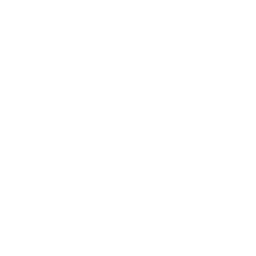 Structure
[Speaker Notes: Benjy]
There are Three Types of Structure for the Lectern.
Design 1
Design 2
Design 3
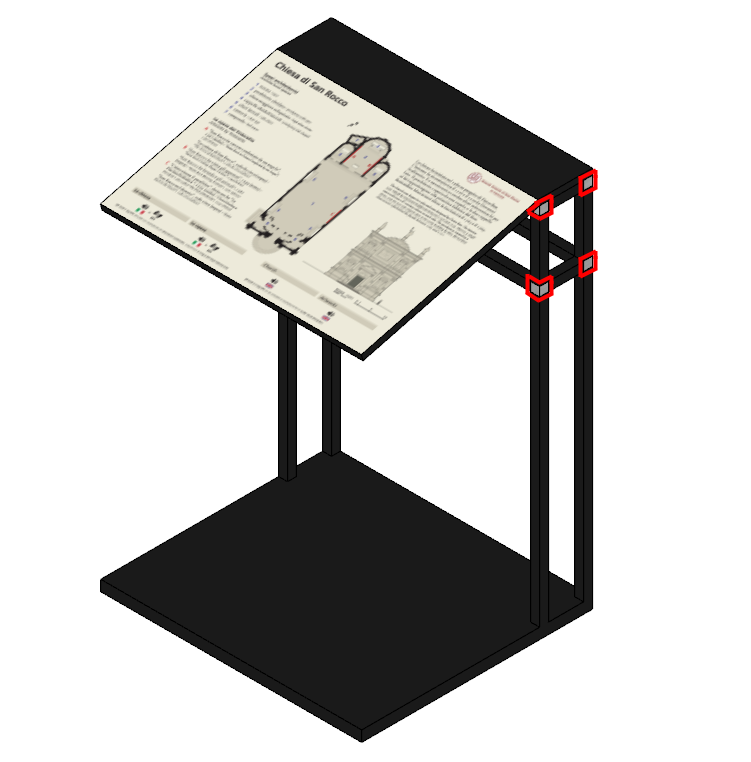 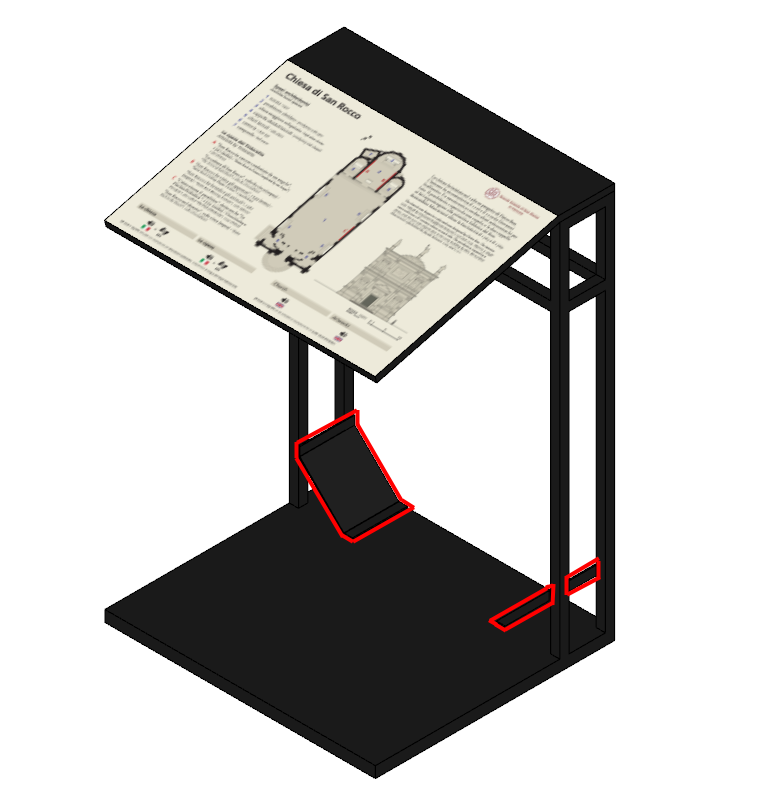 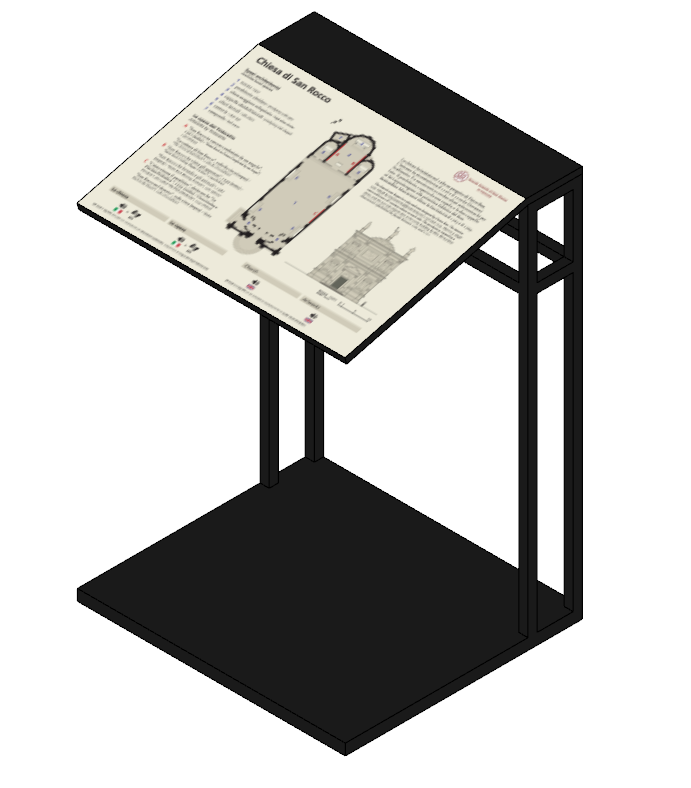 [Speaker Notes: Benjy]
Design 1 Can Resist Sway, But…
Design 1
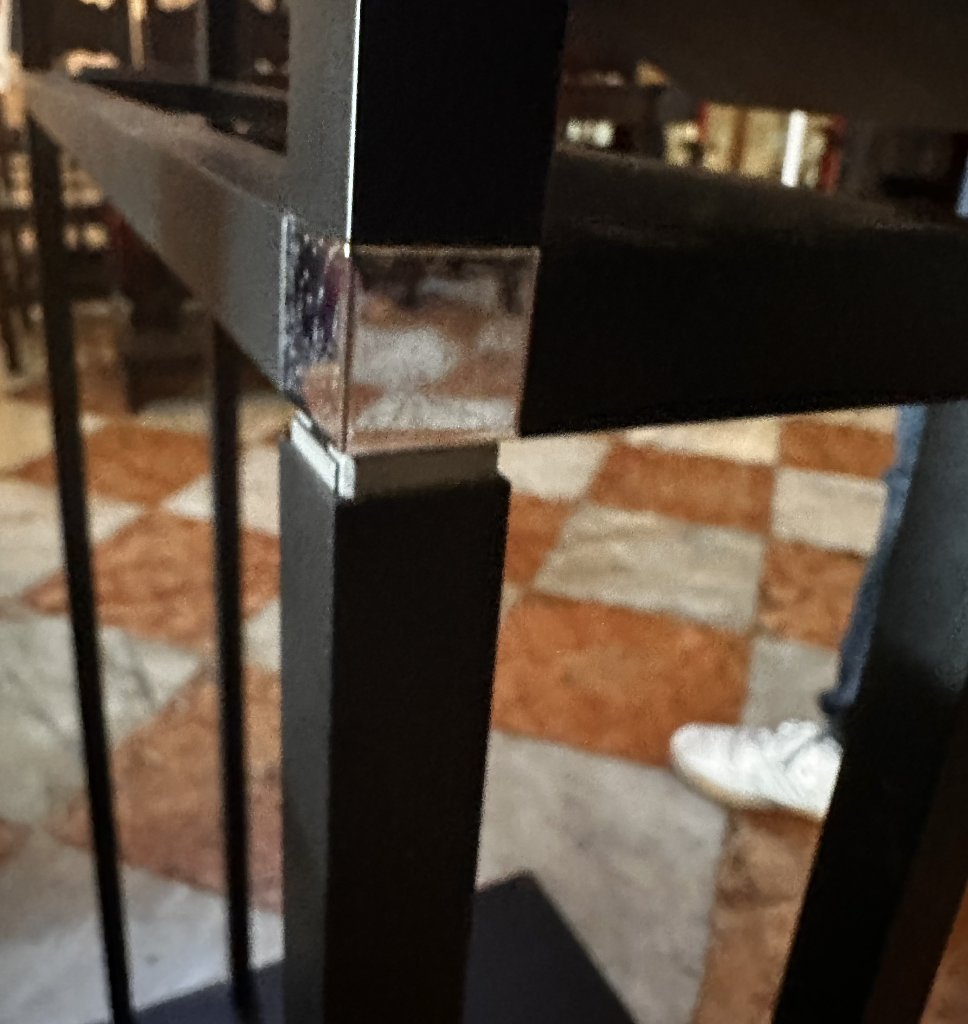 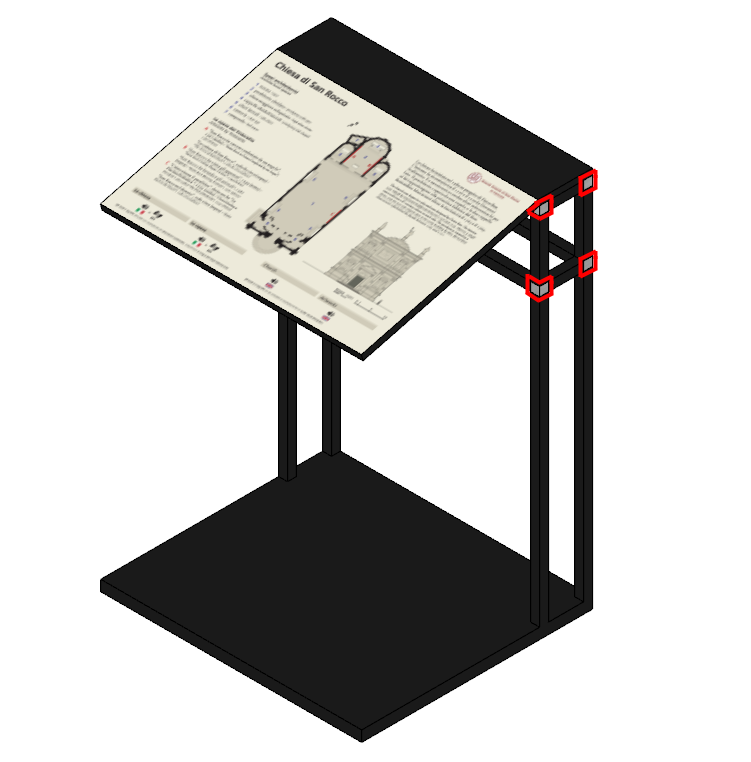 Chiesa di San Rocco
[Speaker Notes: Benjy]
Reinforcement on Design 2 is Essential to Resist Sway.
Design 2
Design 3
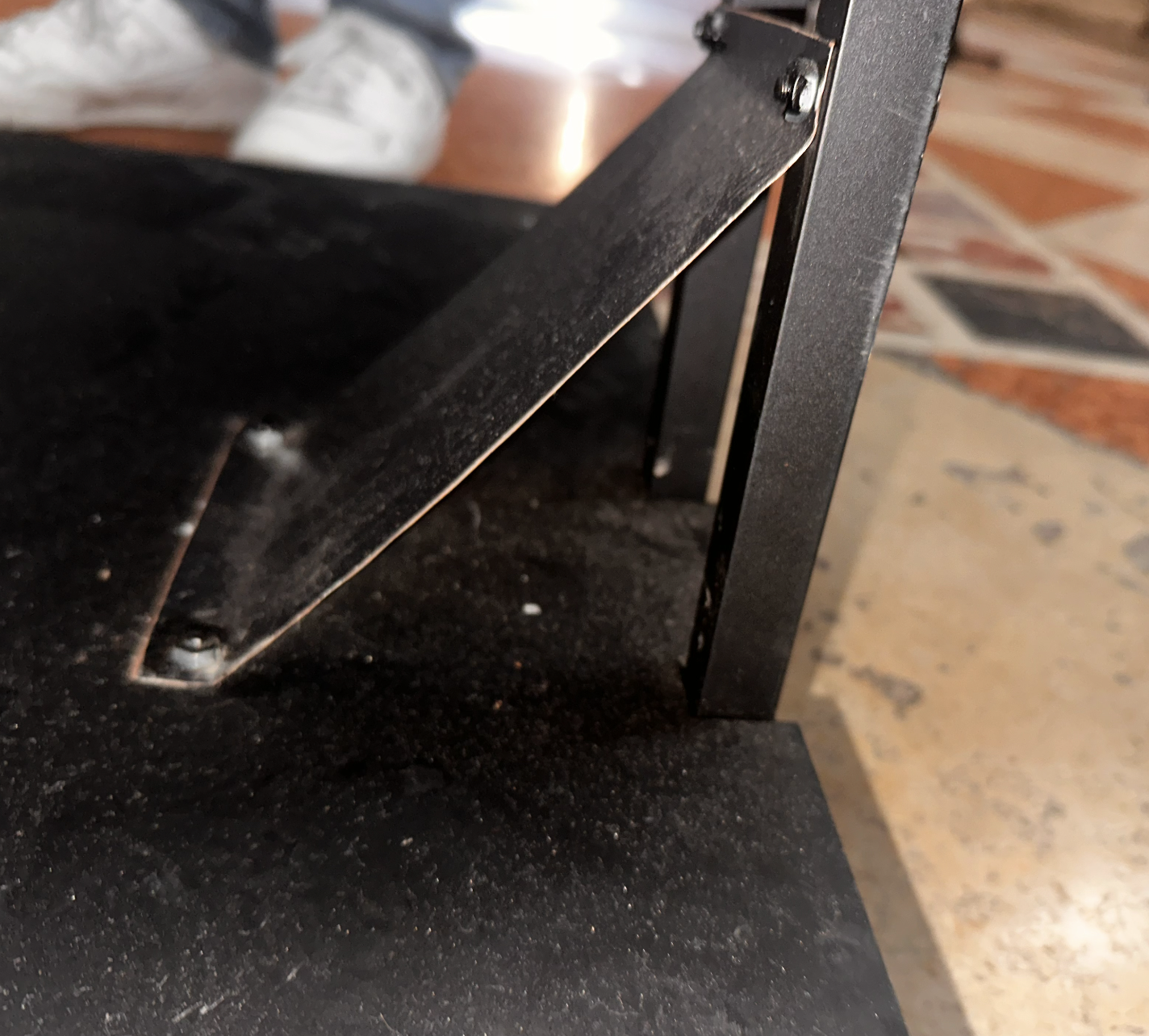 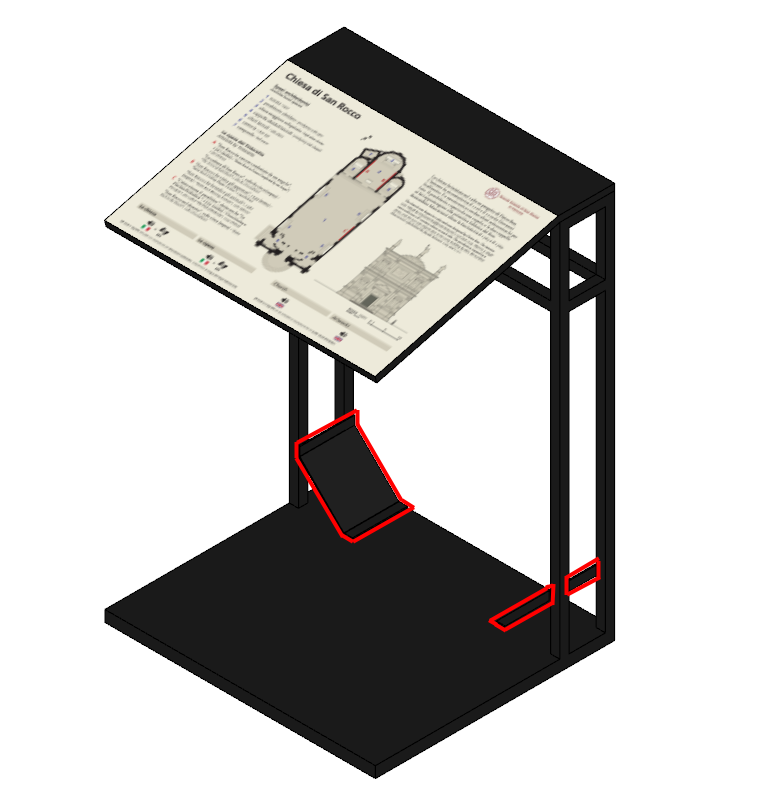 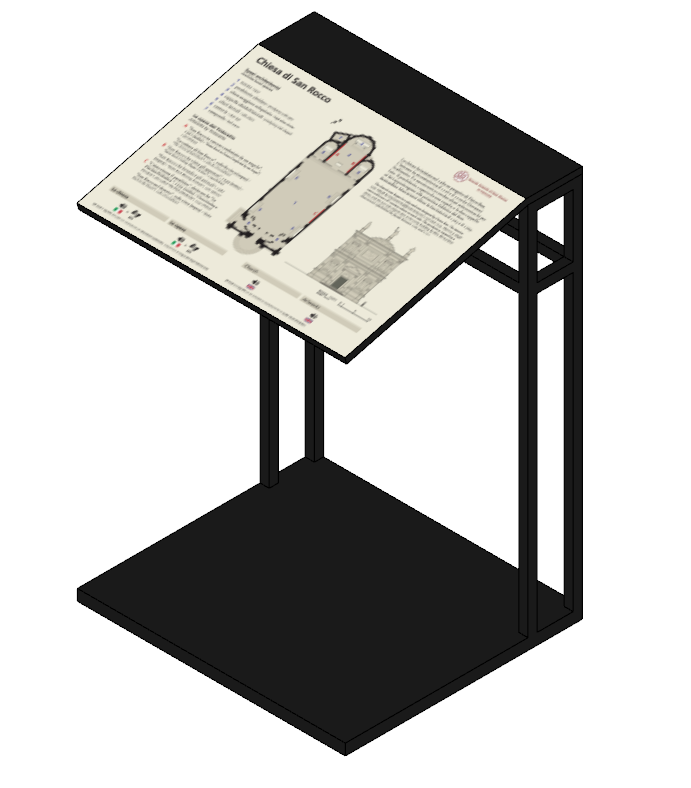 Basilica dei Frari
[Speaker Notes: Benjy]
All Lecterns Are Subject to Base Degradation.
Lack of resistance to forward and backward motion causes base to warp.
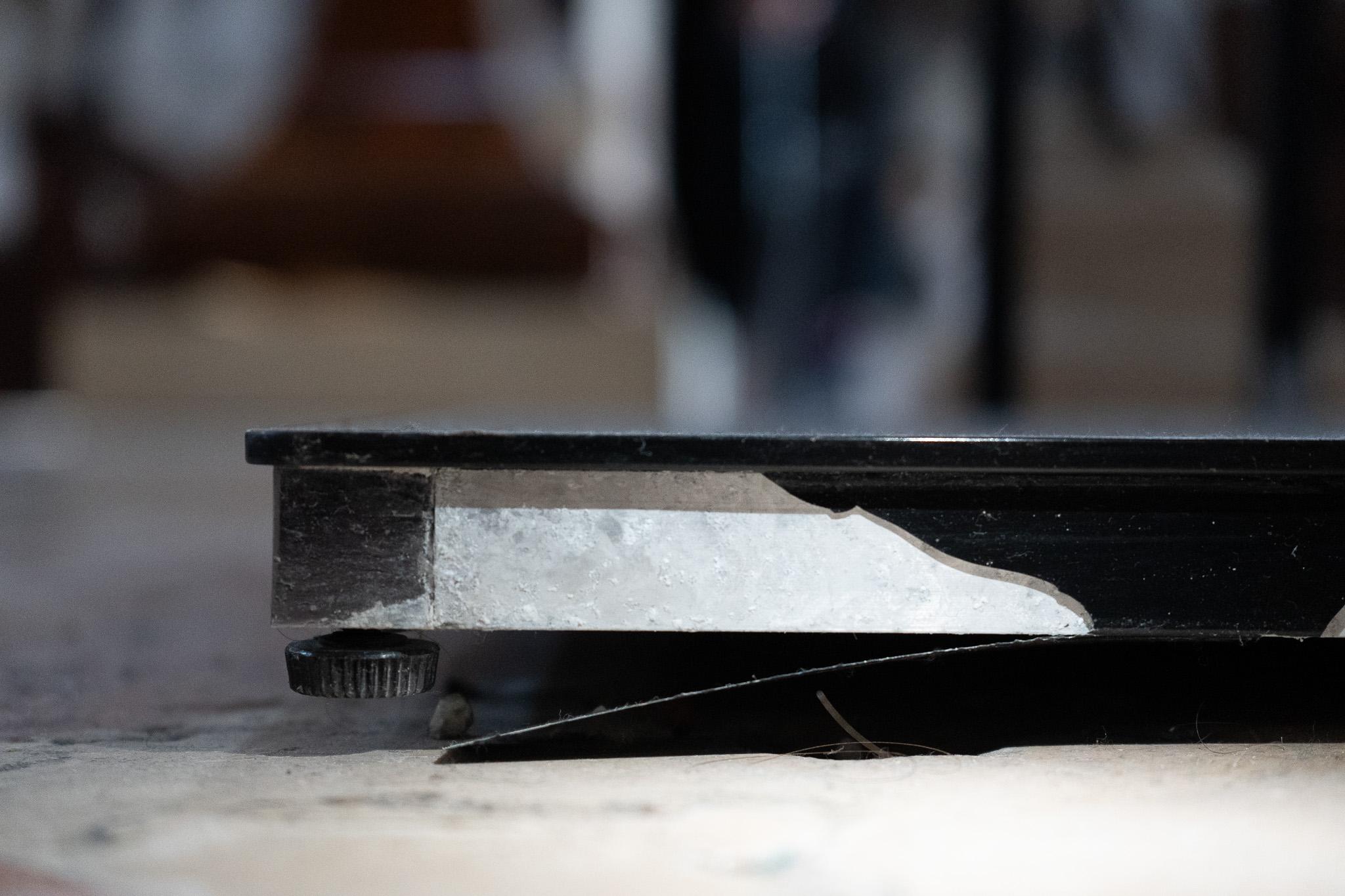 Chiesa di San Moisè
[Speaker Notes: Benjy]
Reinforce Lectern Structure (Short Term)
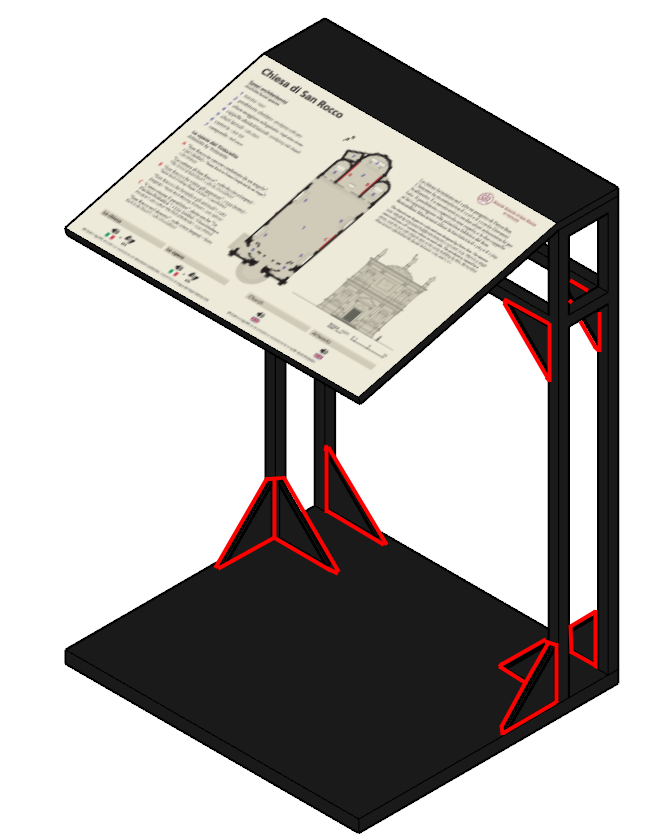 Lectern Retrofit
Aluminum Gusset Plates
Welded to existing structure
Applied to corners for stabilization
Reinforces directly with base
Balances strength with architectural vision of “invisibility.”
[Speaker Notes: Benjy]
Replace Lectern Structure (Long Term)
New Lectern
Plastic-based replacement
Rust-resistant
Lightweight
Enhances original architectural vision of invisibility.
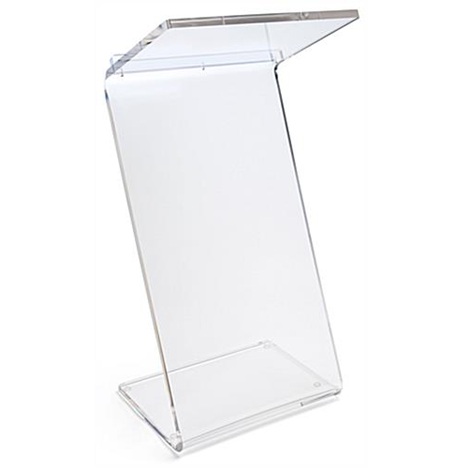 [Speaker Notes: Benjy]
Project Goal
CulturALL will be furthered by:
Recommending improvements to past and present multisensory panel installations.
Providing greater access to the information on the multisensory panels.
[Speaker Notes: Jake]
Project Goal
CulturALL will be furthered by:
Recommending improvements to past and present multisensory panel installations.
Providing greater access to the information on the multisensory panels.
[Speaker Notes: Jake]
Rotary Club of Venice
How can we make the website easily maintainable?
Create Website
Who are the stakeholders?
Develop Design 
Criteria
Users
How can we make the information accessible to all?
[Speaker Notes: Brett]
The Website:
 A Library of Information
1. Digitize
RCV’s Multisensory Panels
2. Inspire 
other organizations
3. Uphold
accessibility guidelines
[Speaker Notes: Jake]
The 
Website
[Speaker Notes: Jake]
Final Takeaways
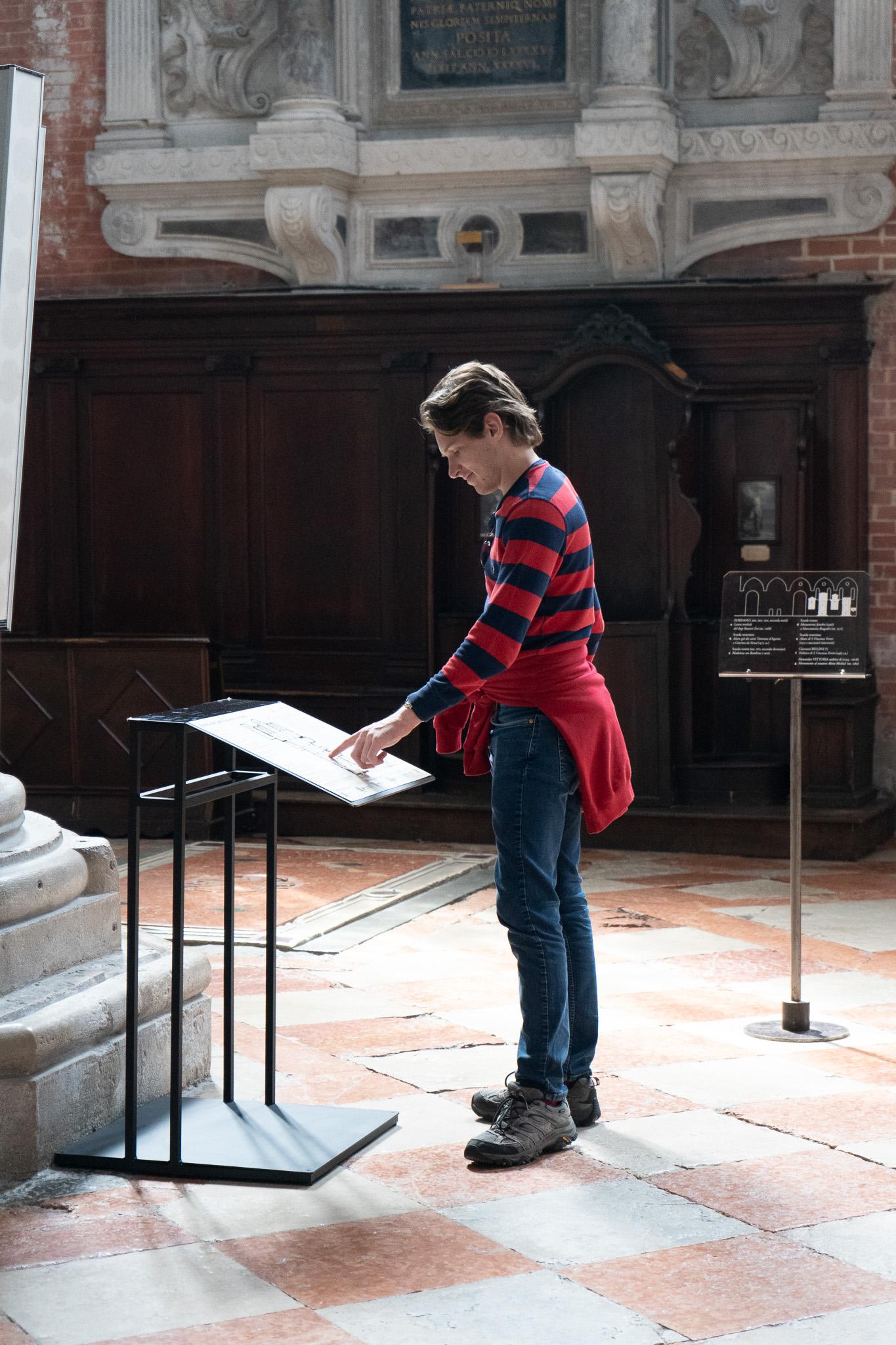 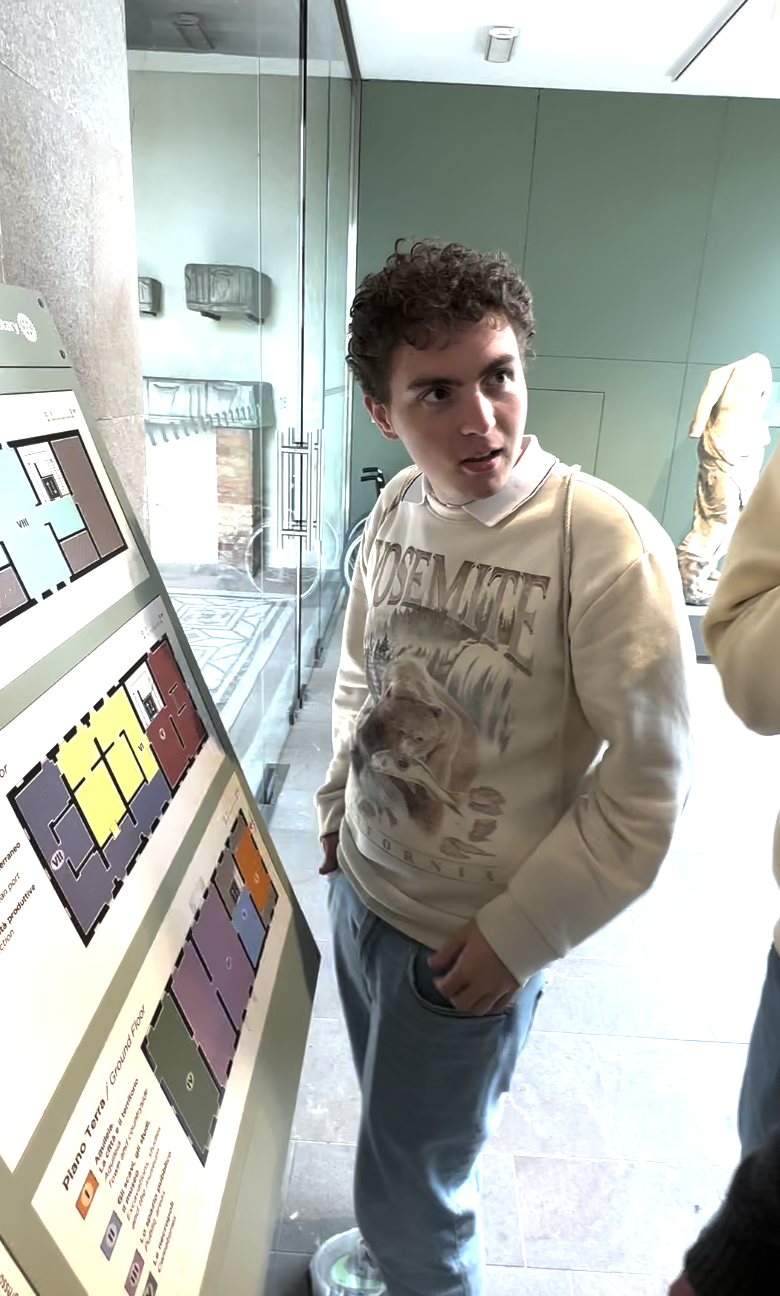 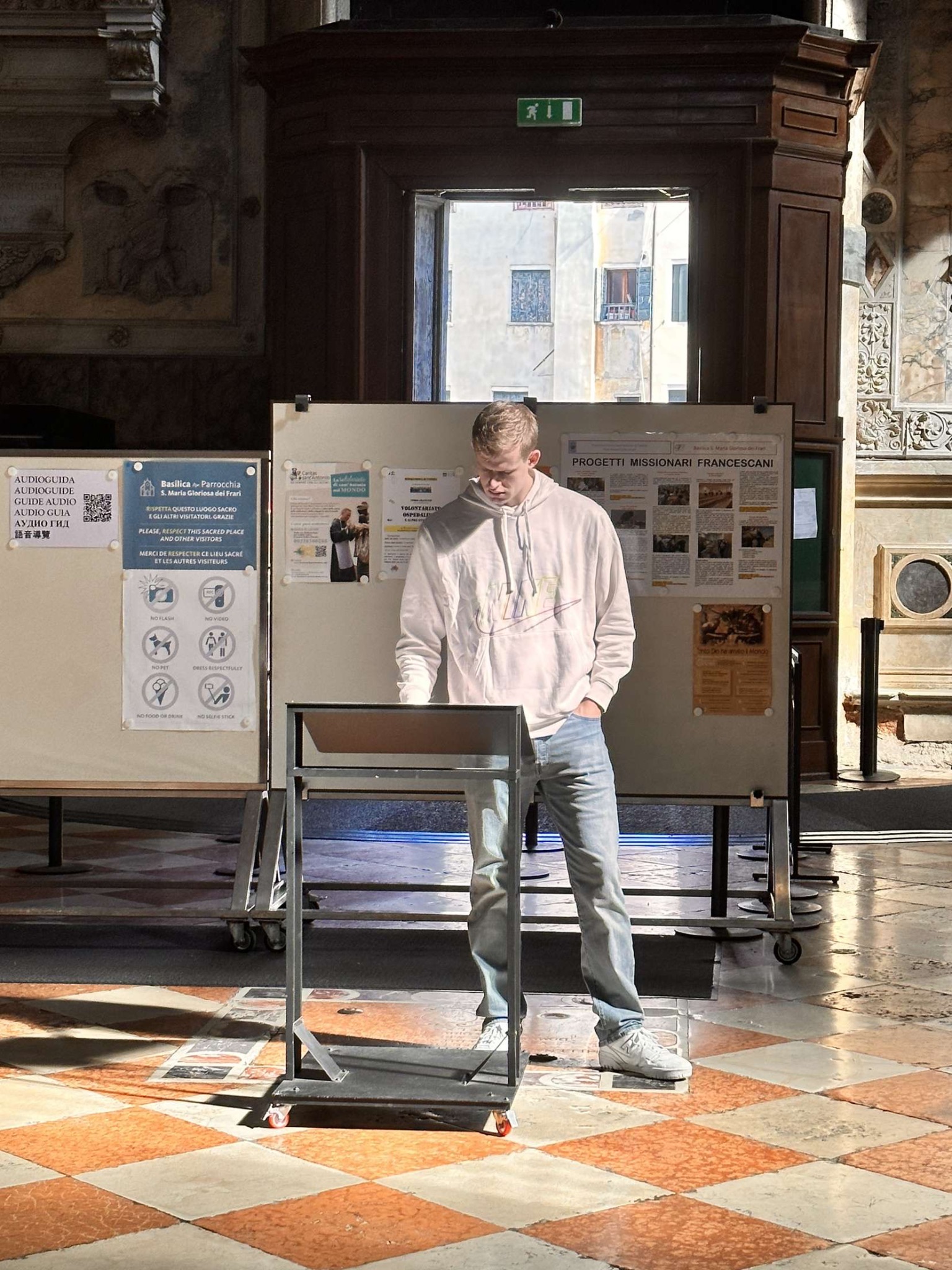 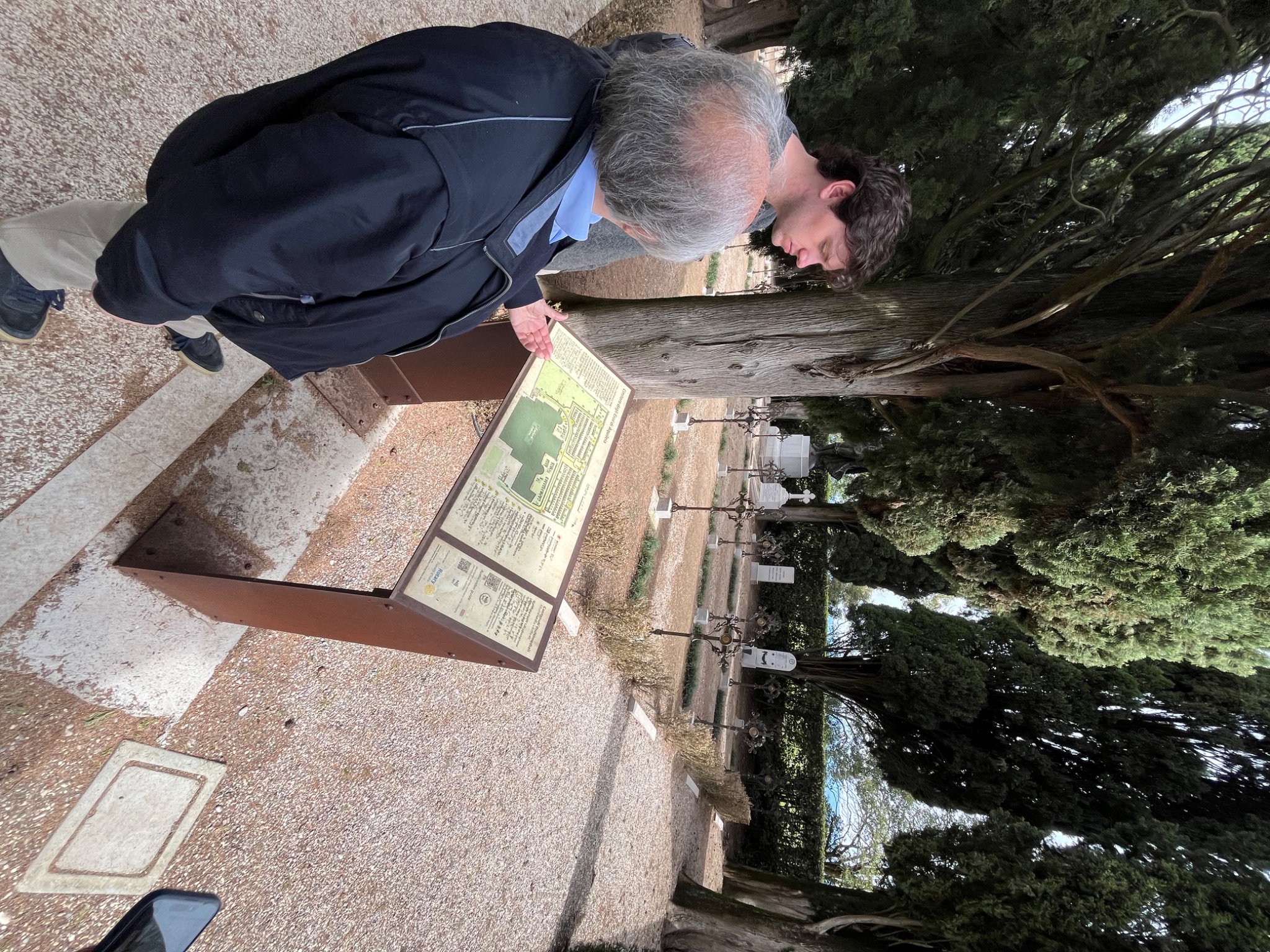 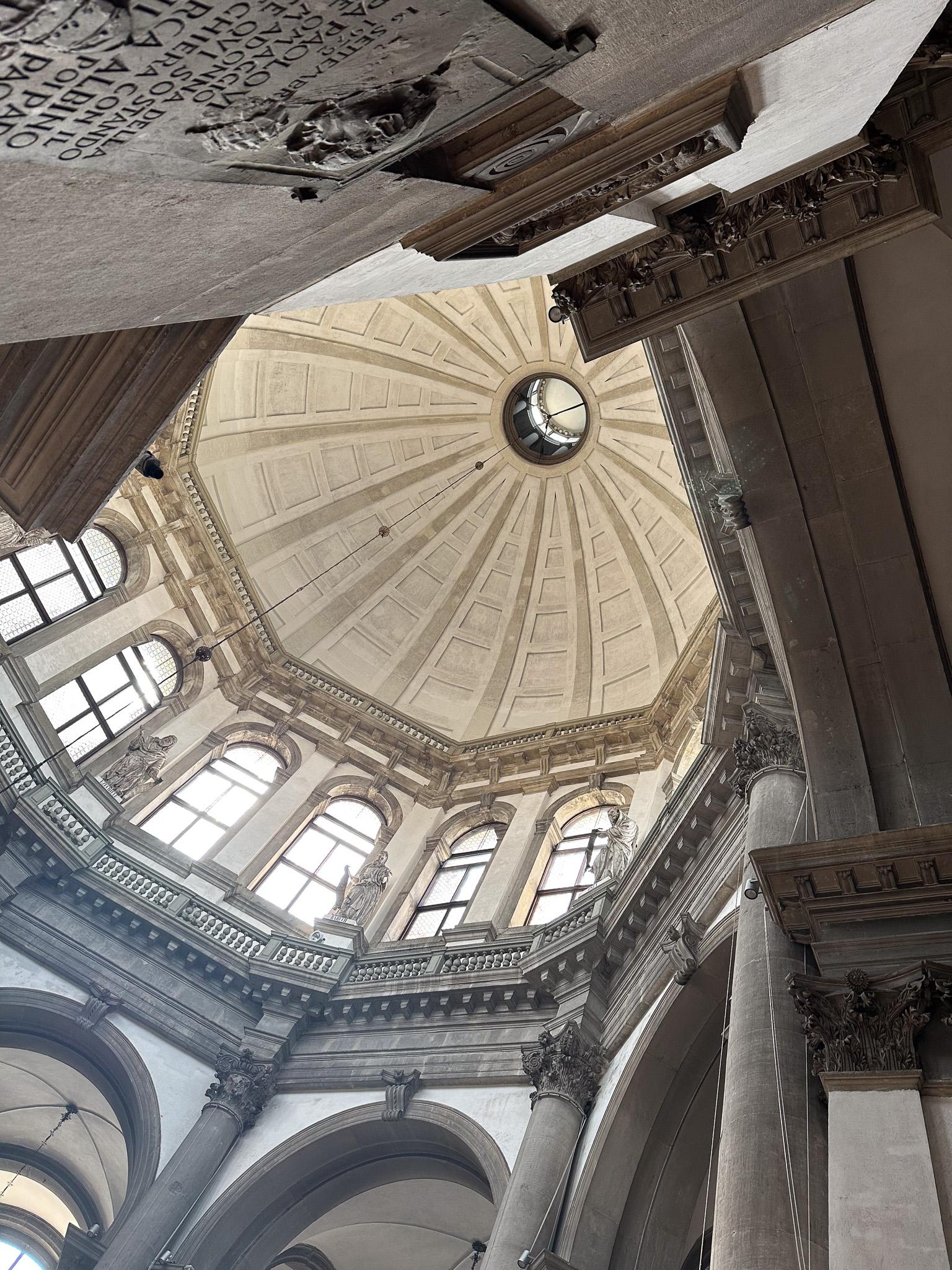 Thank you to:
The Rotary Club of Venice
Elisabetta Fabbri
Fabio Carrera
Raffaele Caltabiano
Leonardo De Carlo
Lettura Agevolata/Tactile Vision Onlus
SerenDPT
Chrys Demetry and Rick Vaz
[Speaker Notes: Brett]
Thank you!